What should you do?
Rest
Call the doctor
Call 911
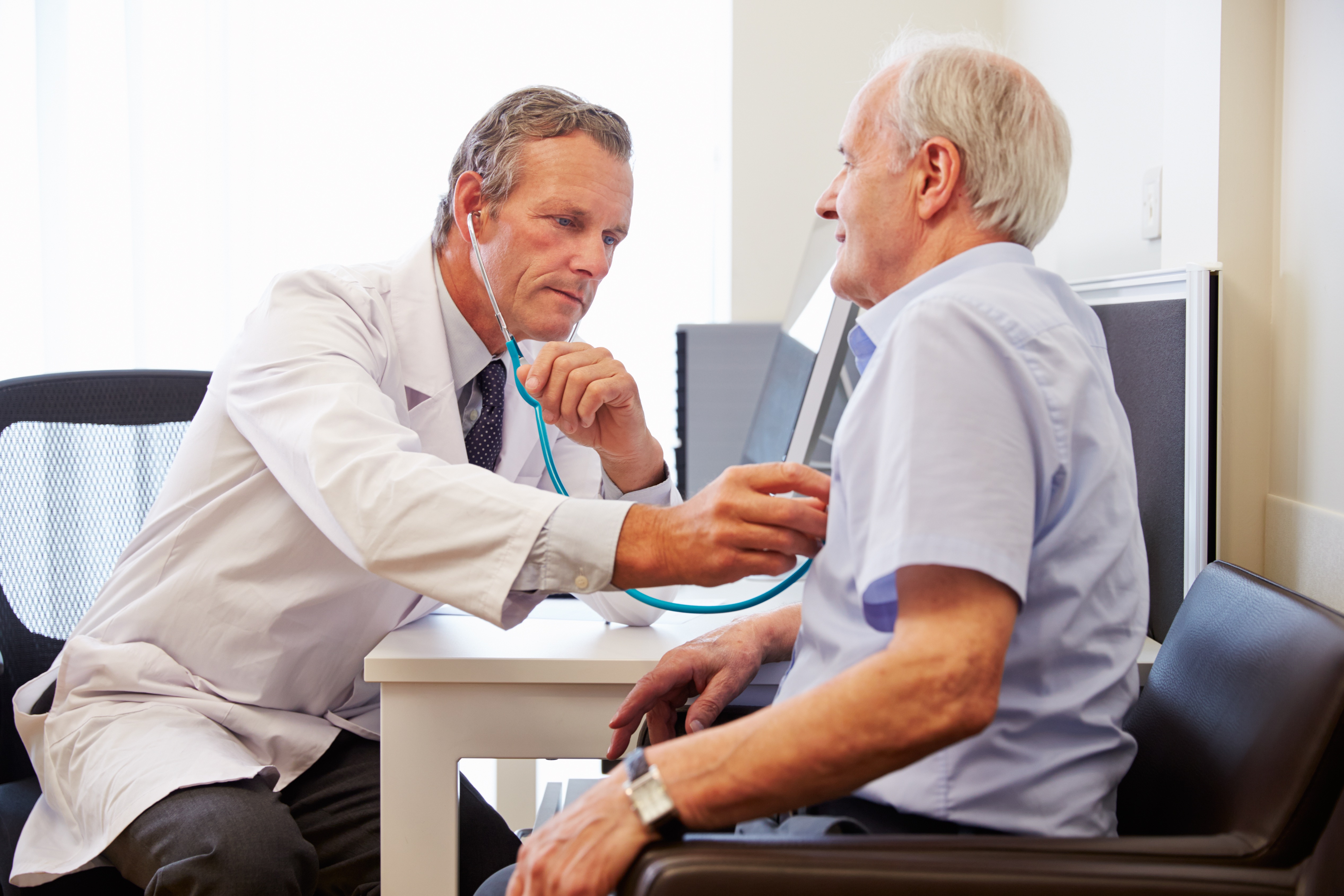 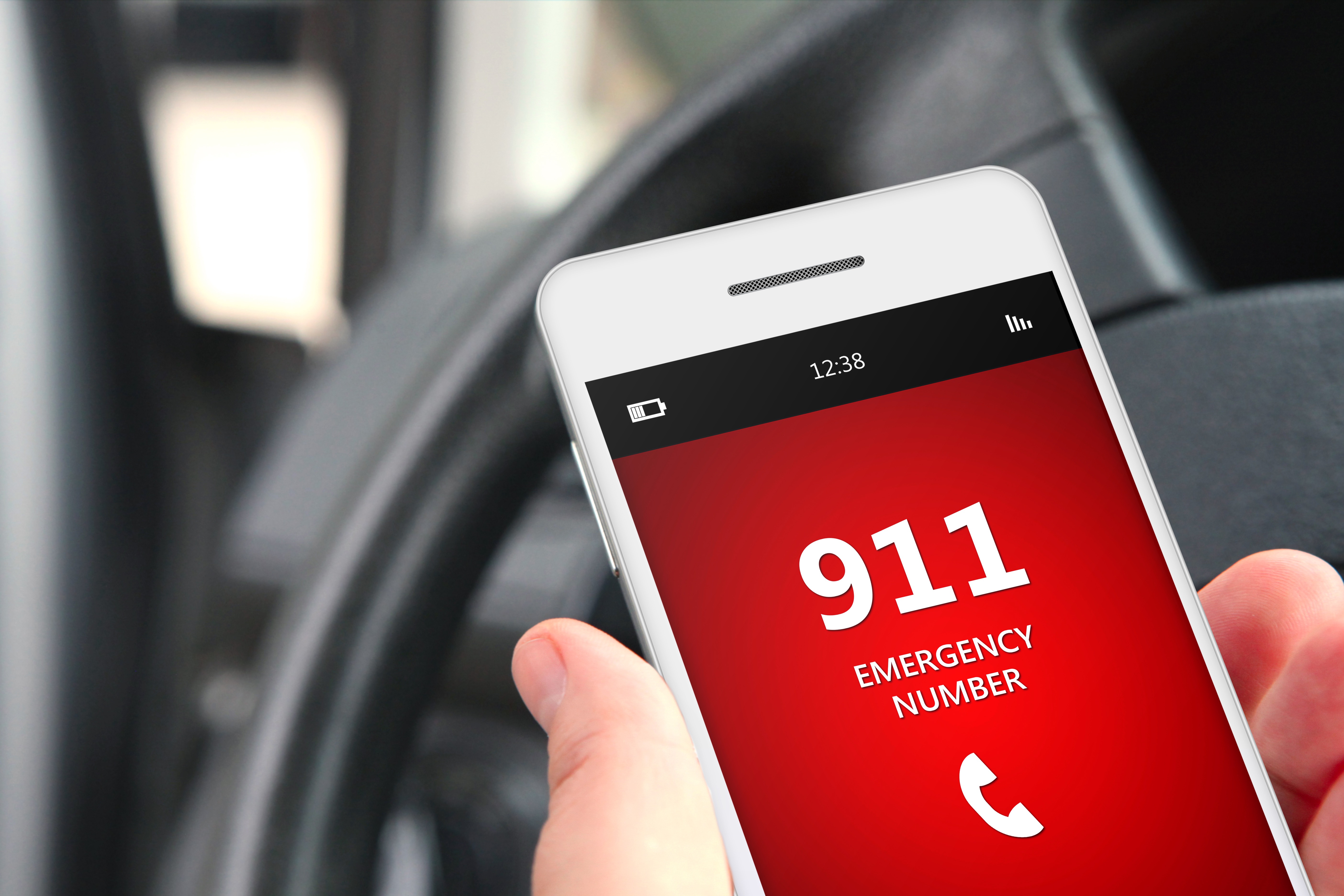 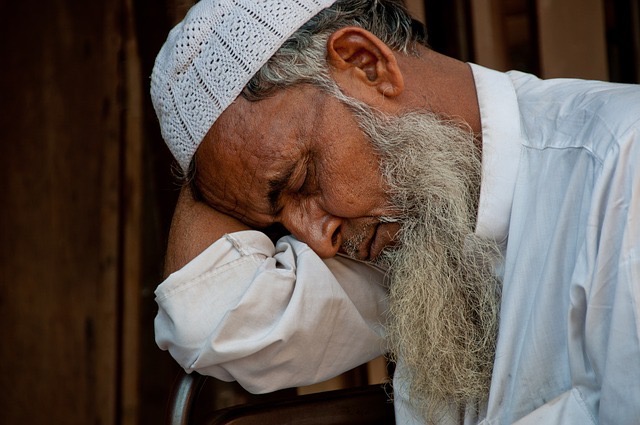 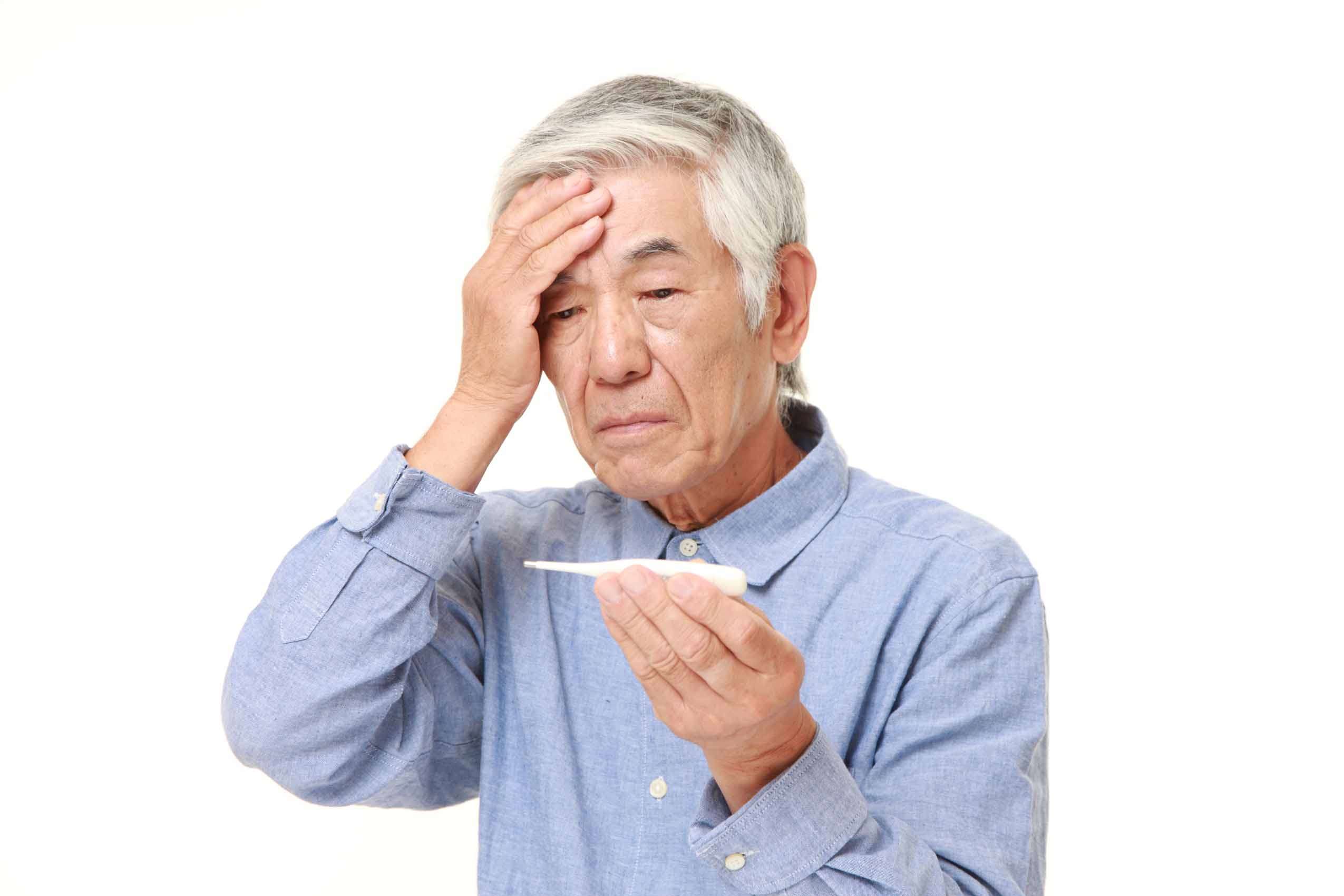 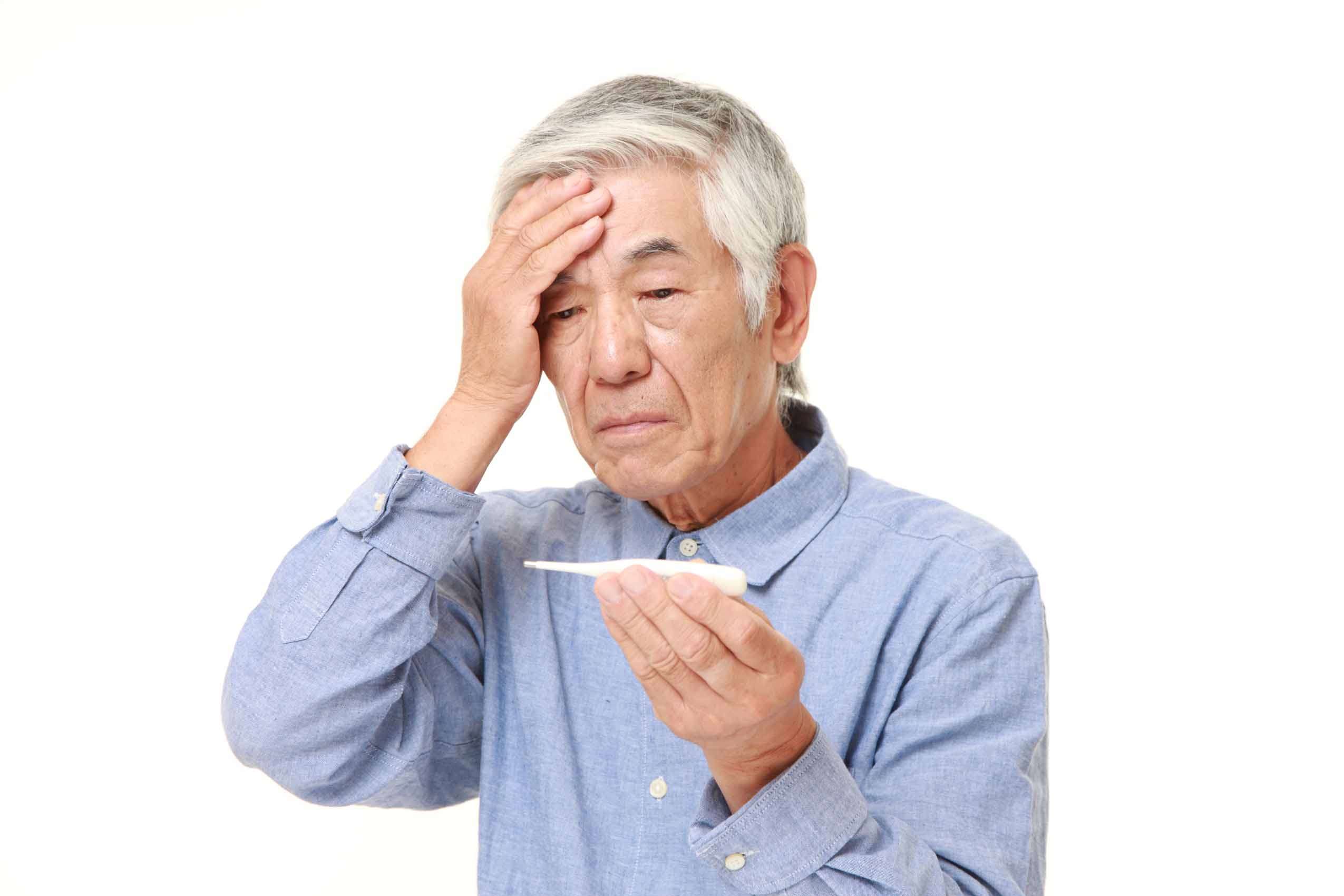 I  have a
fever.
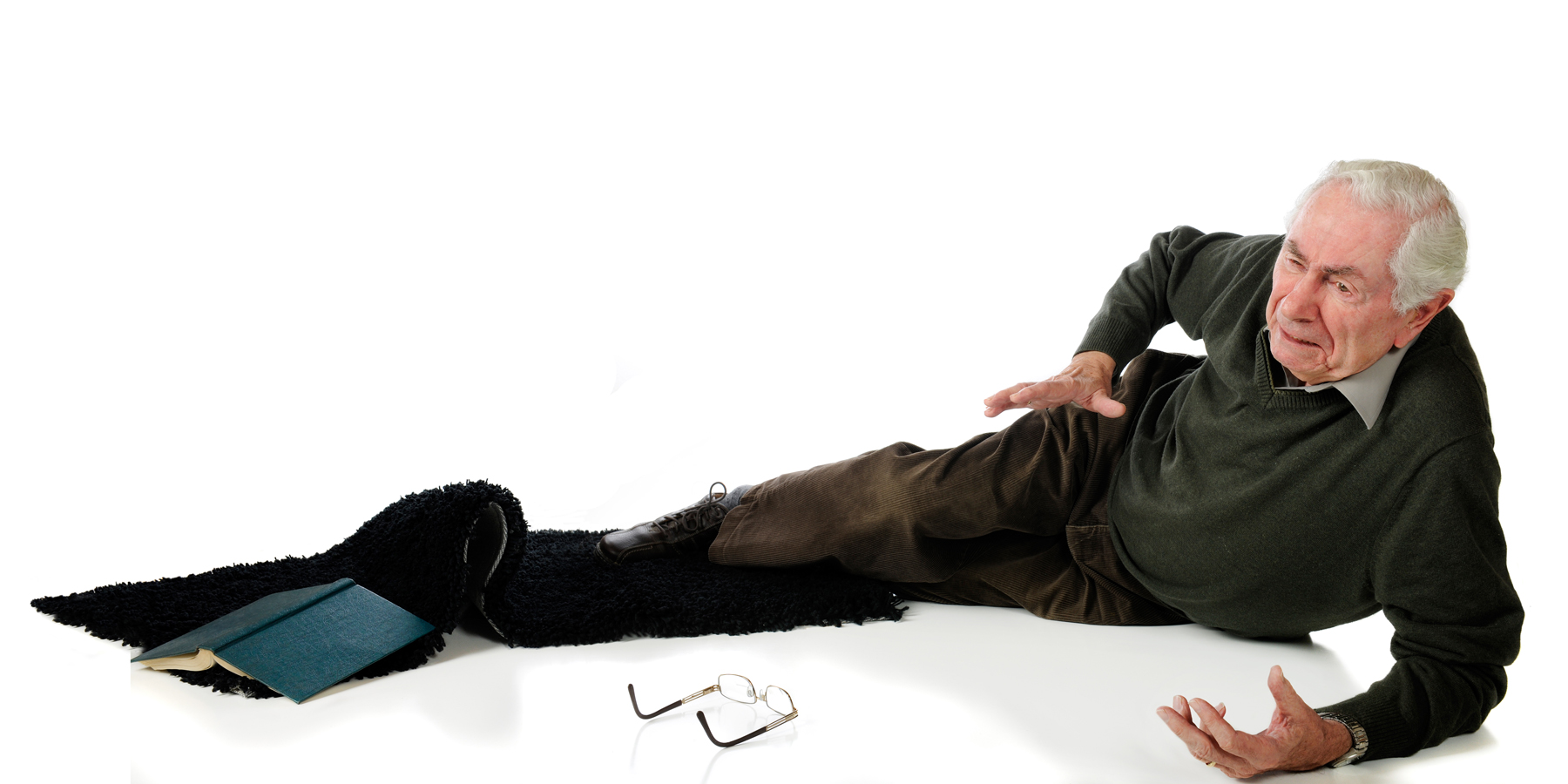 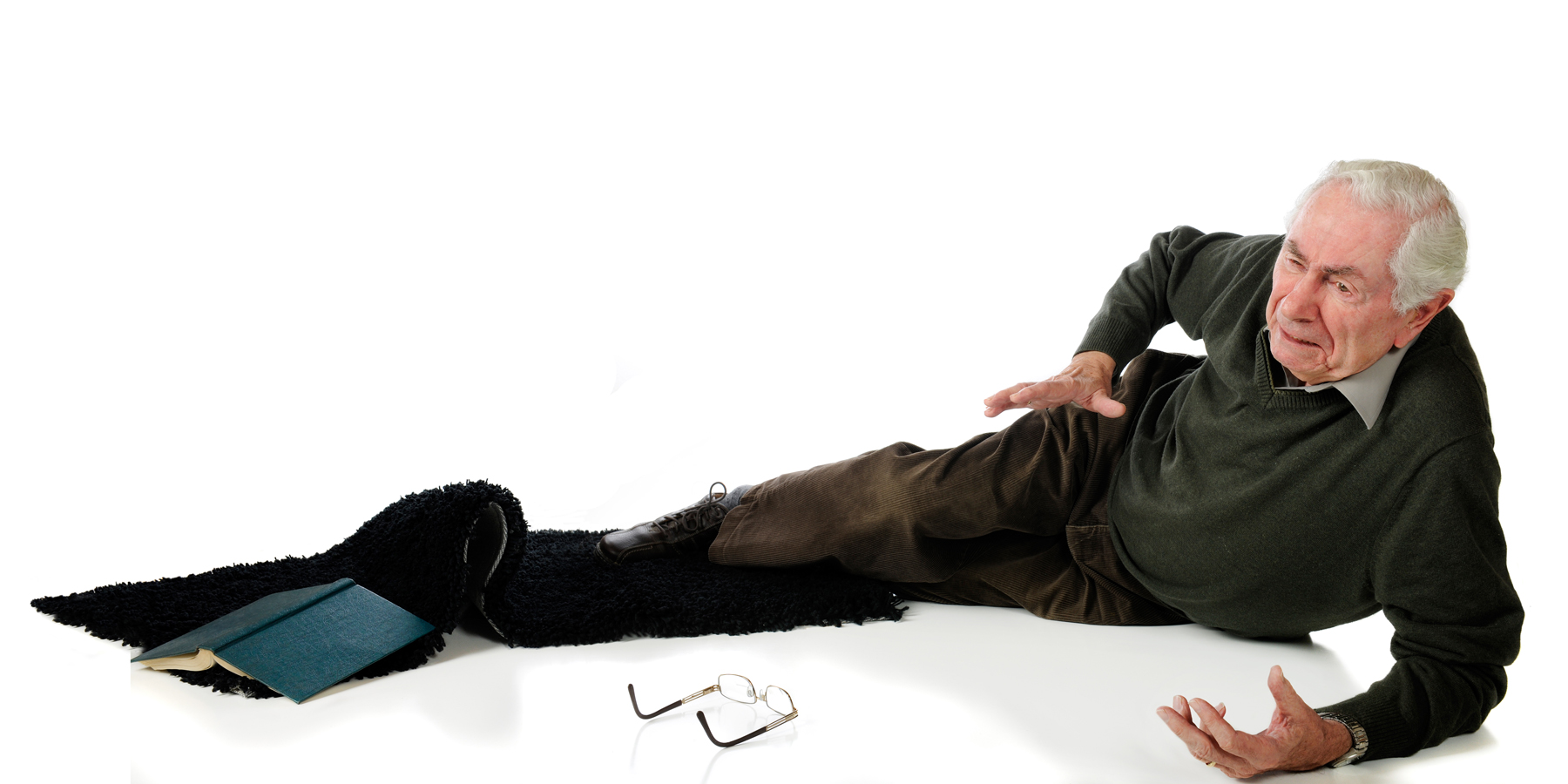 I fell down.
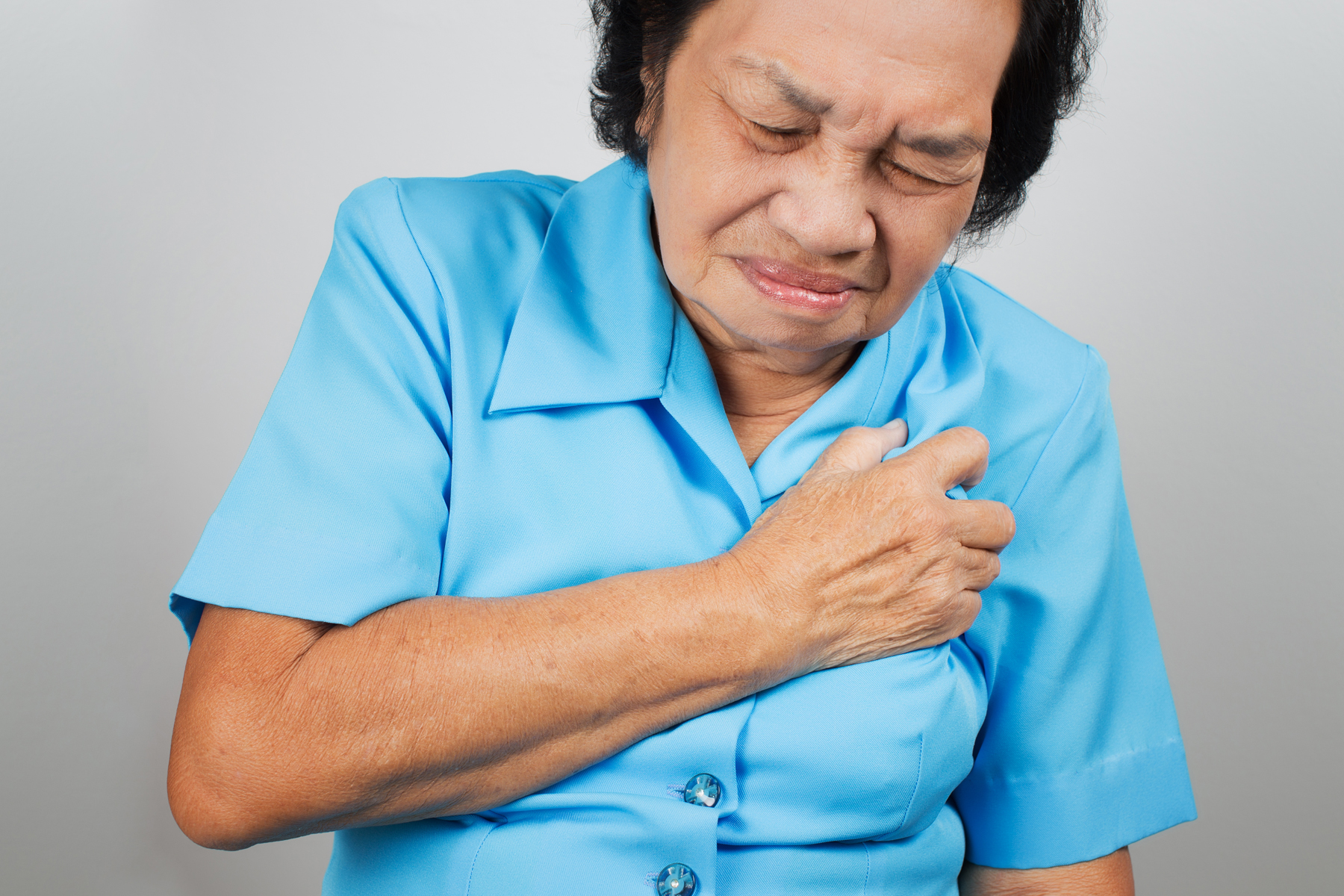 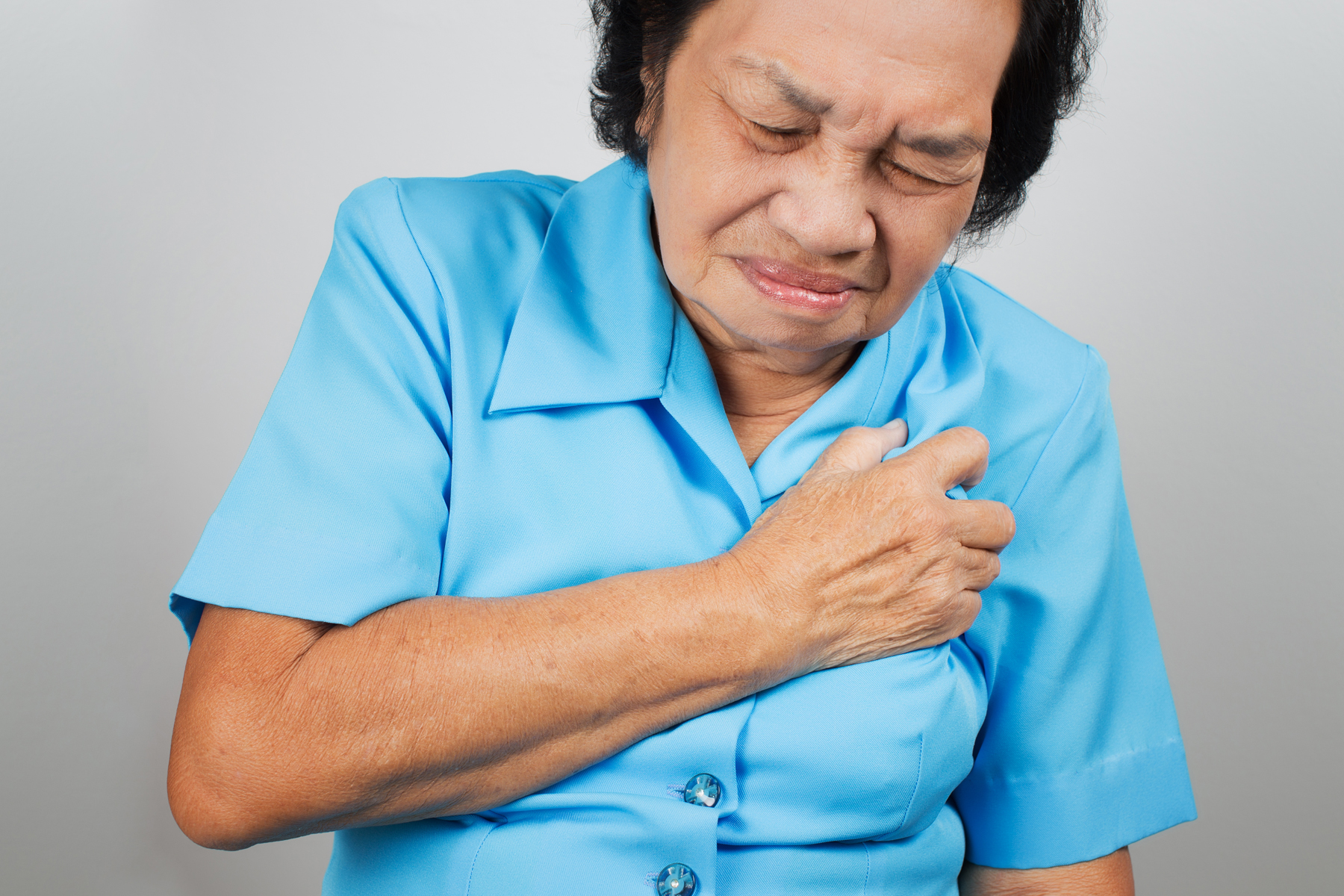 My 
chest hurts.
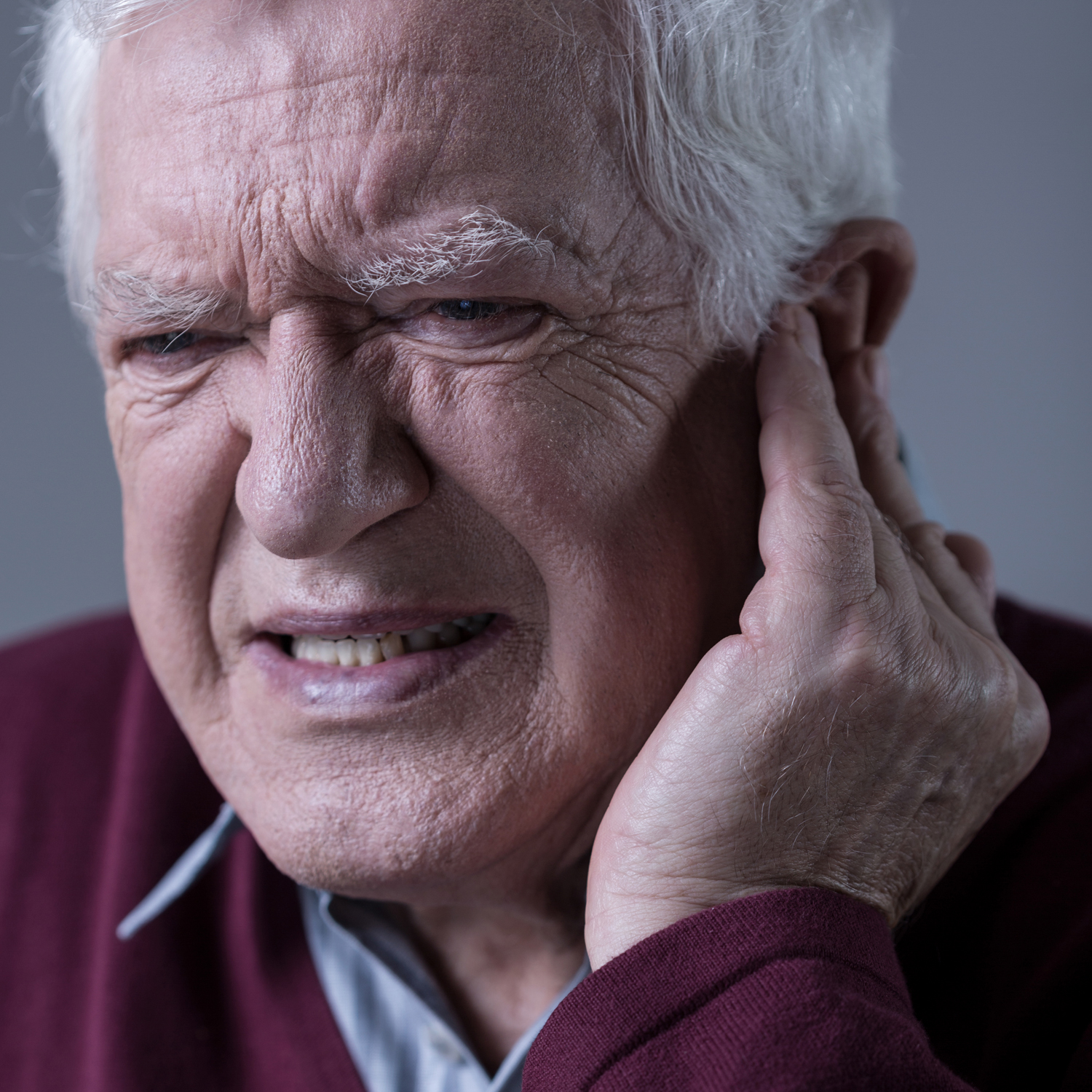 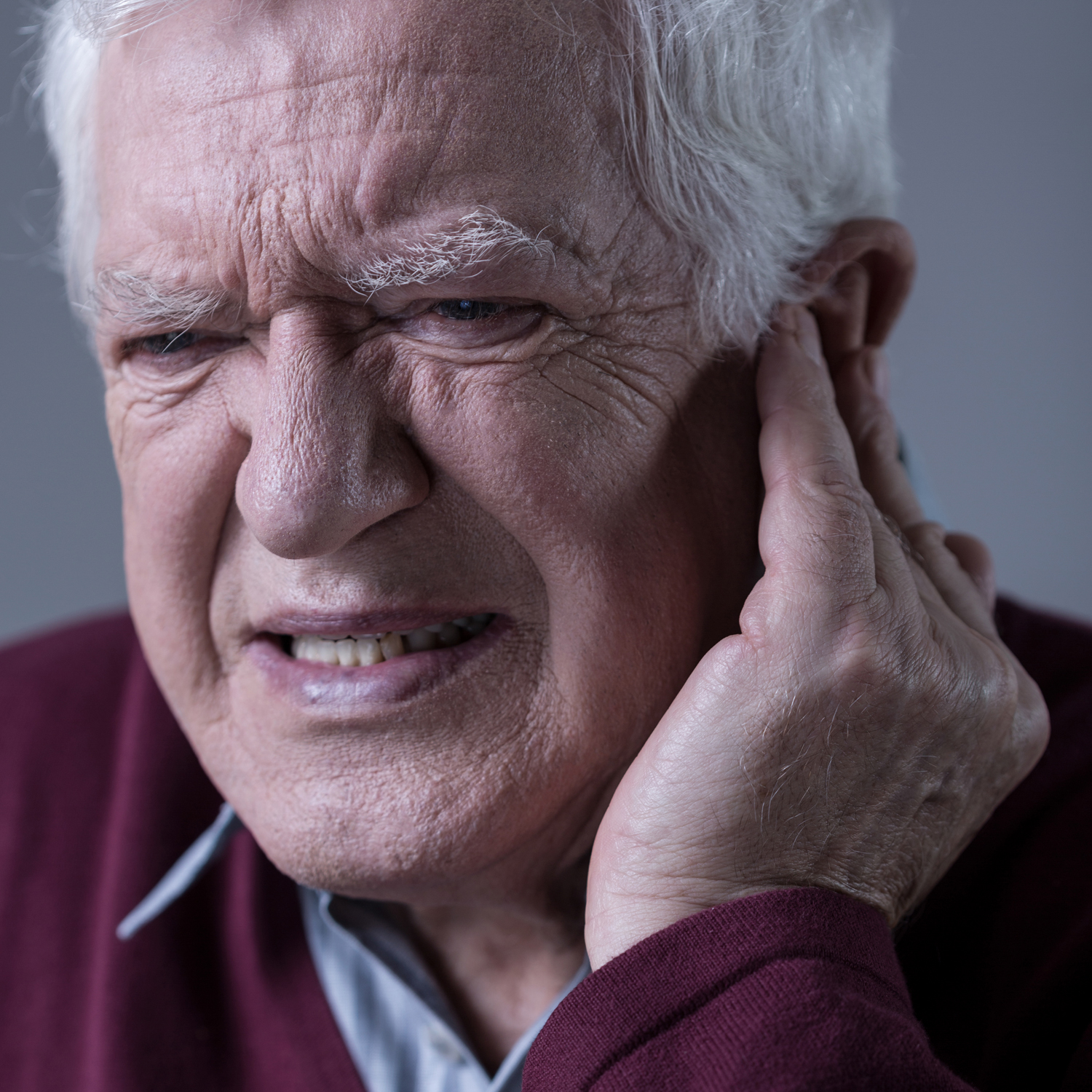 My 
ear hurts.
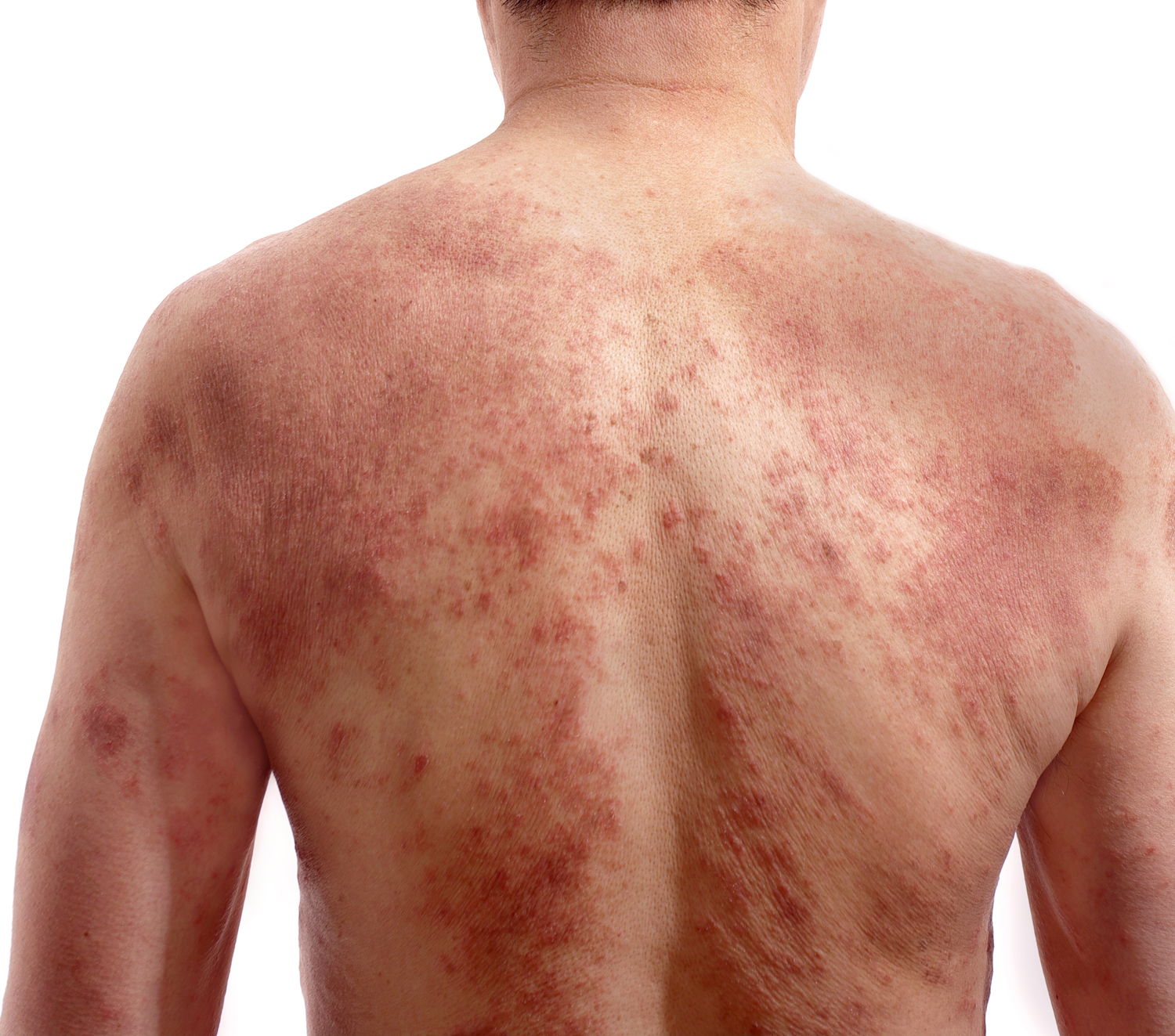 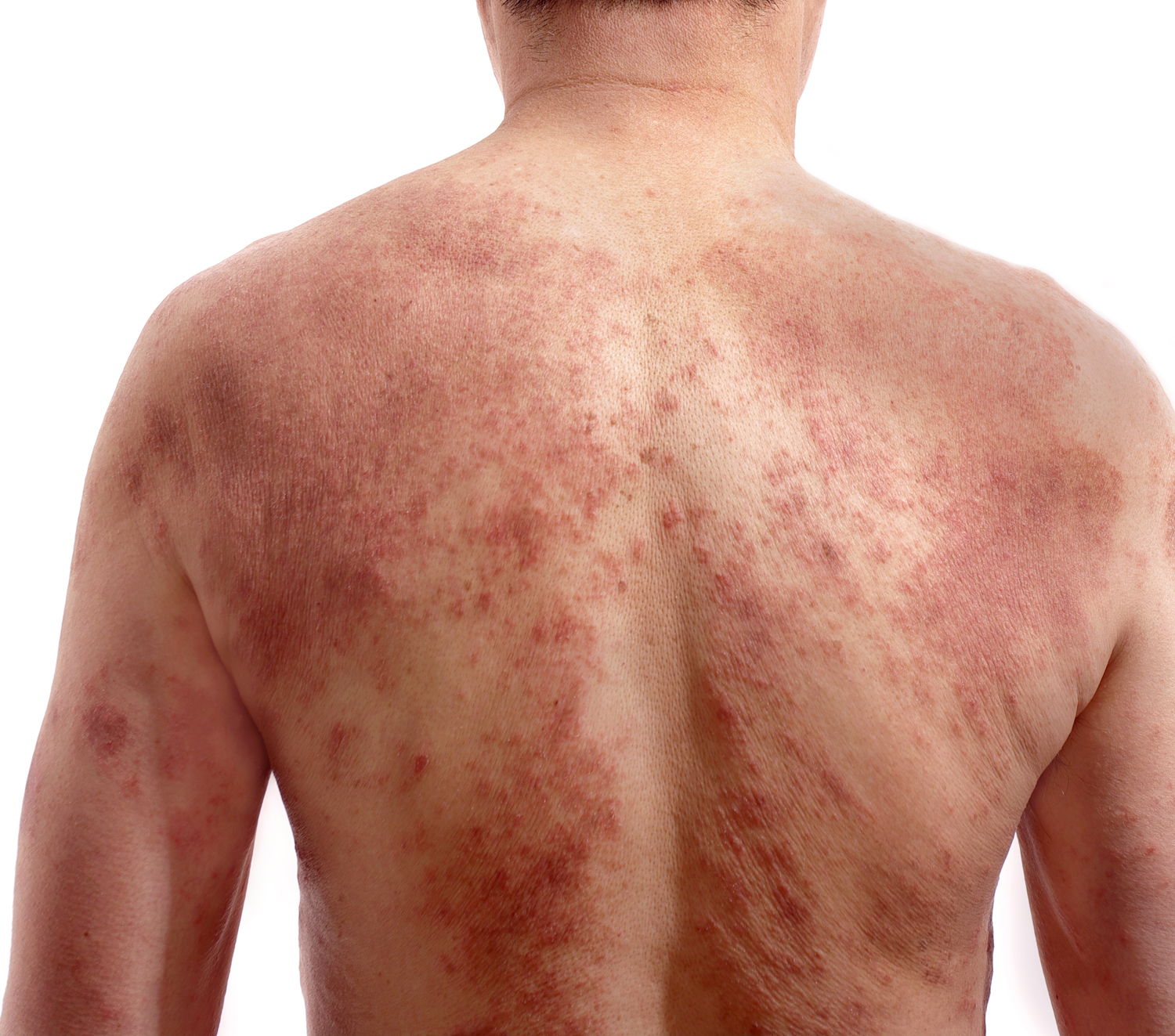 I have a 
rash.
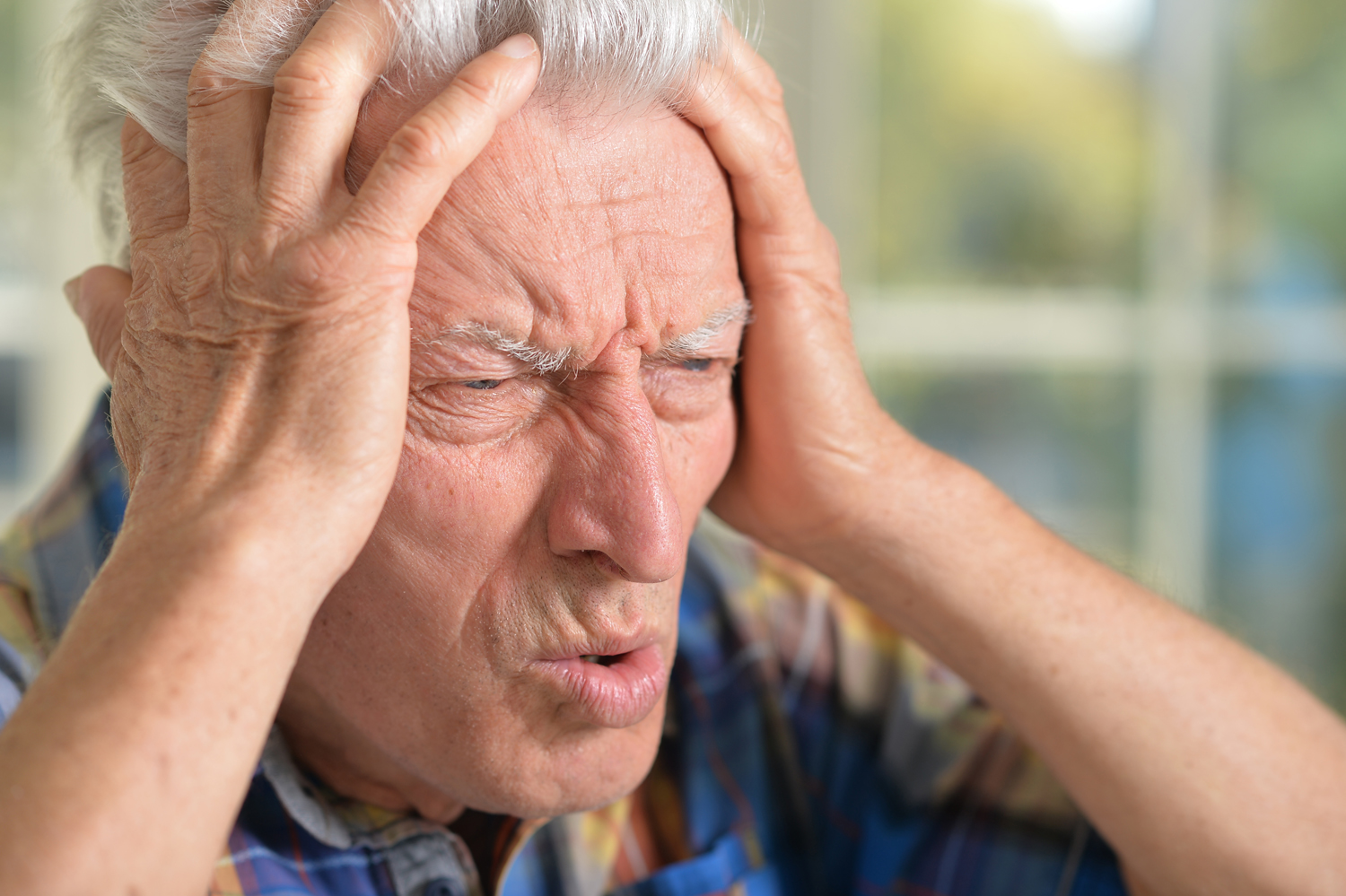 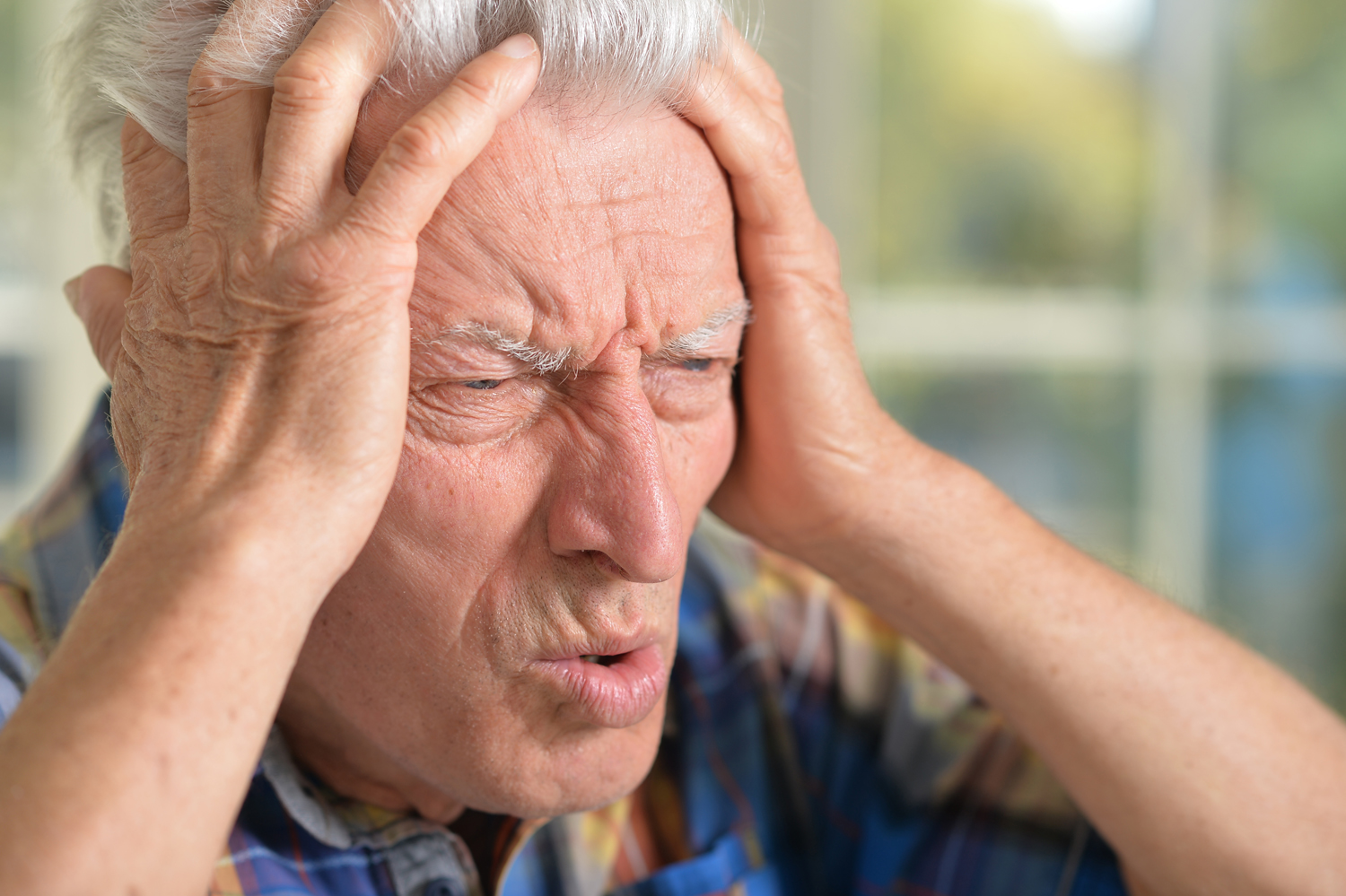 My
 head hurts.
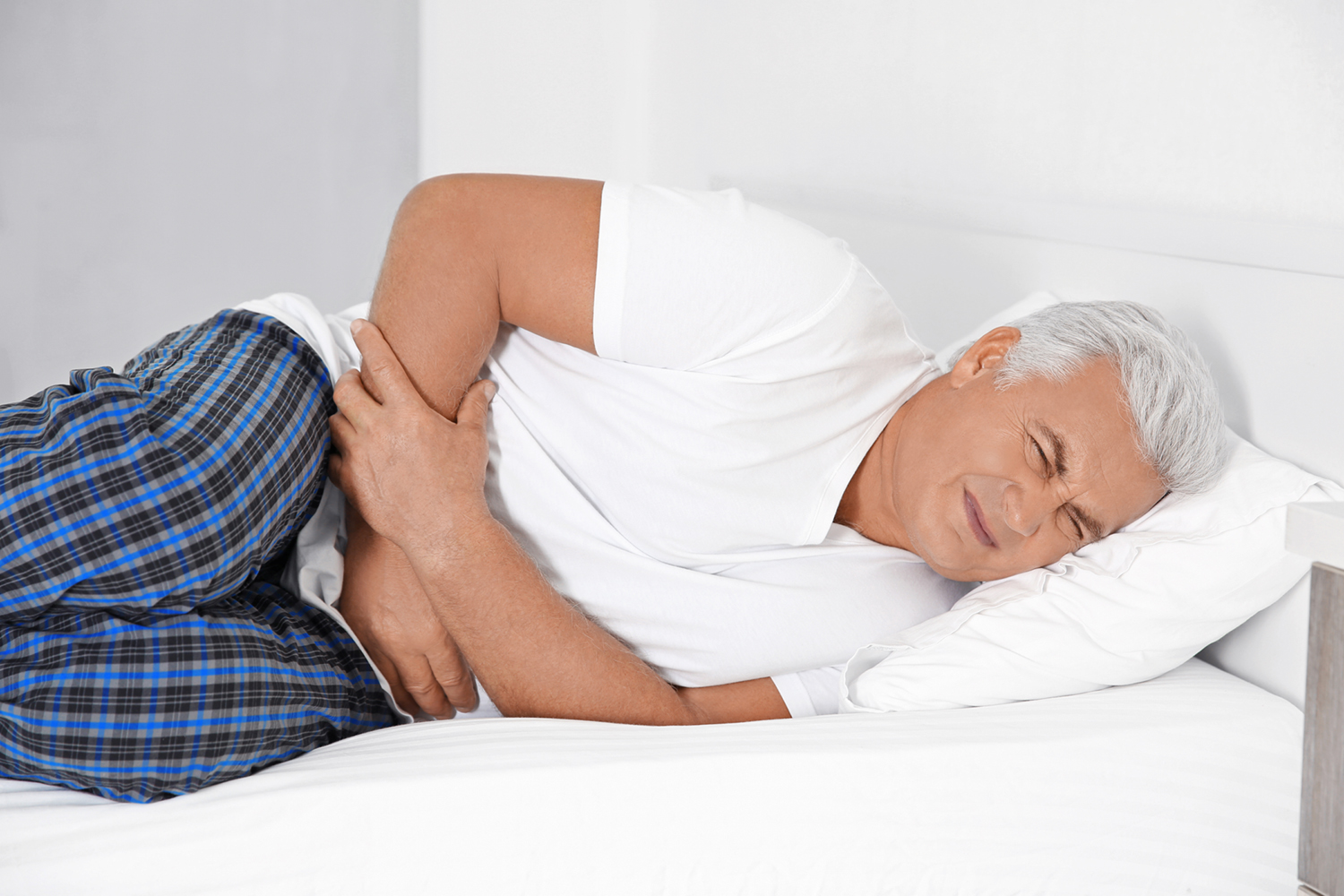 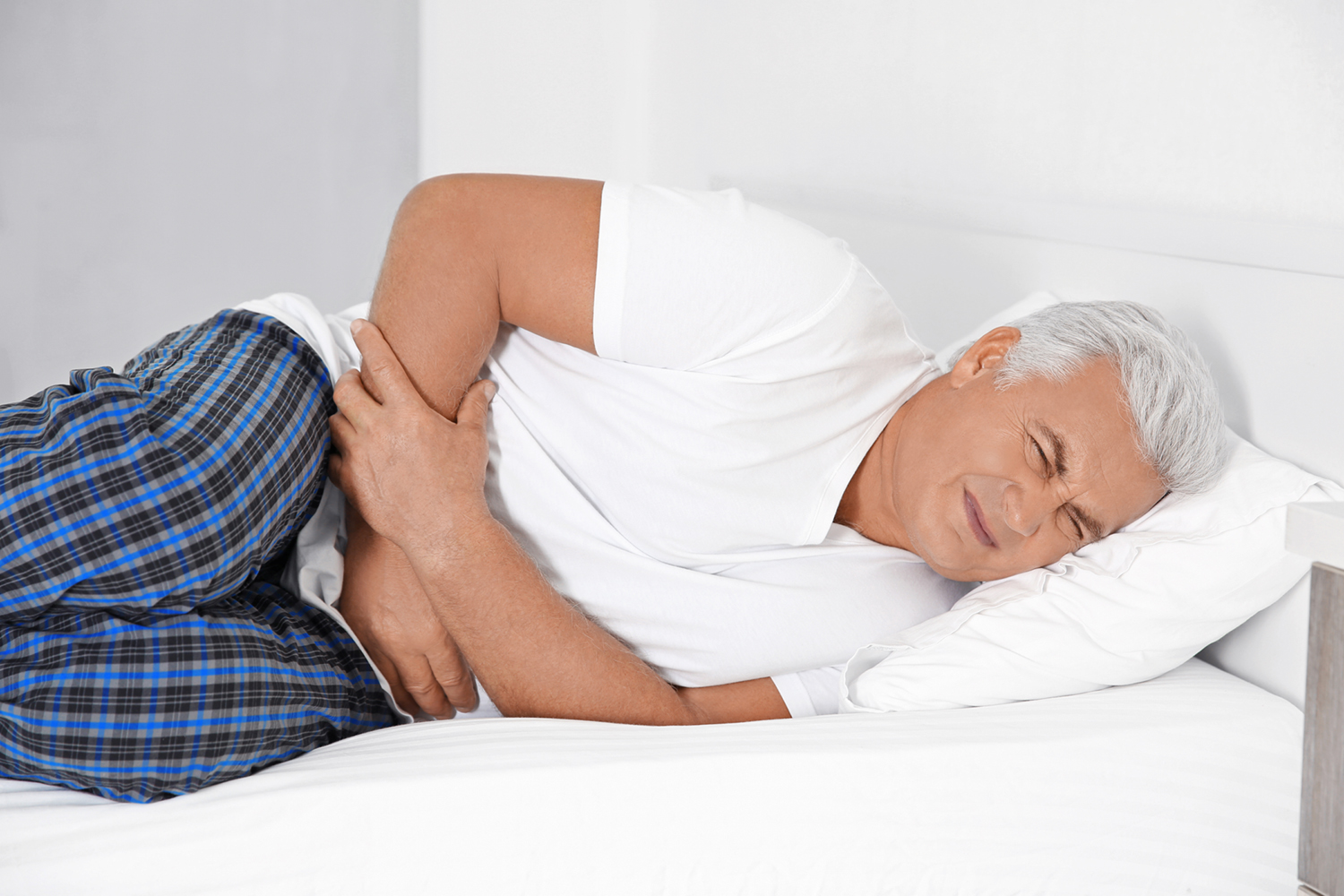 My 
stomach hurts.
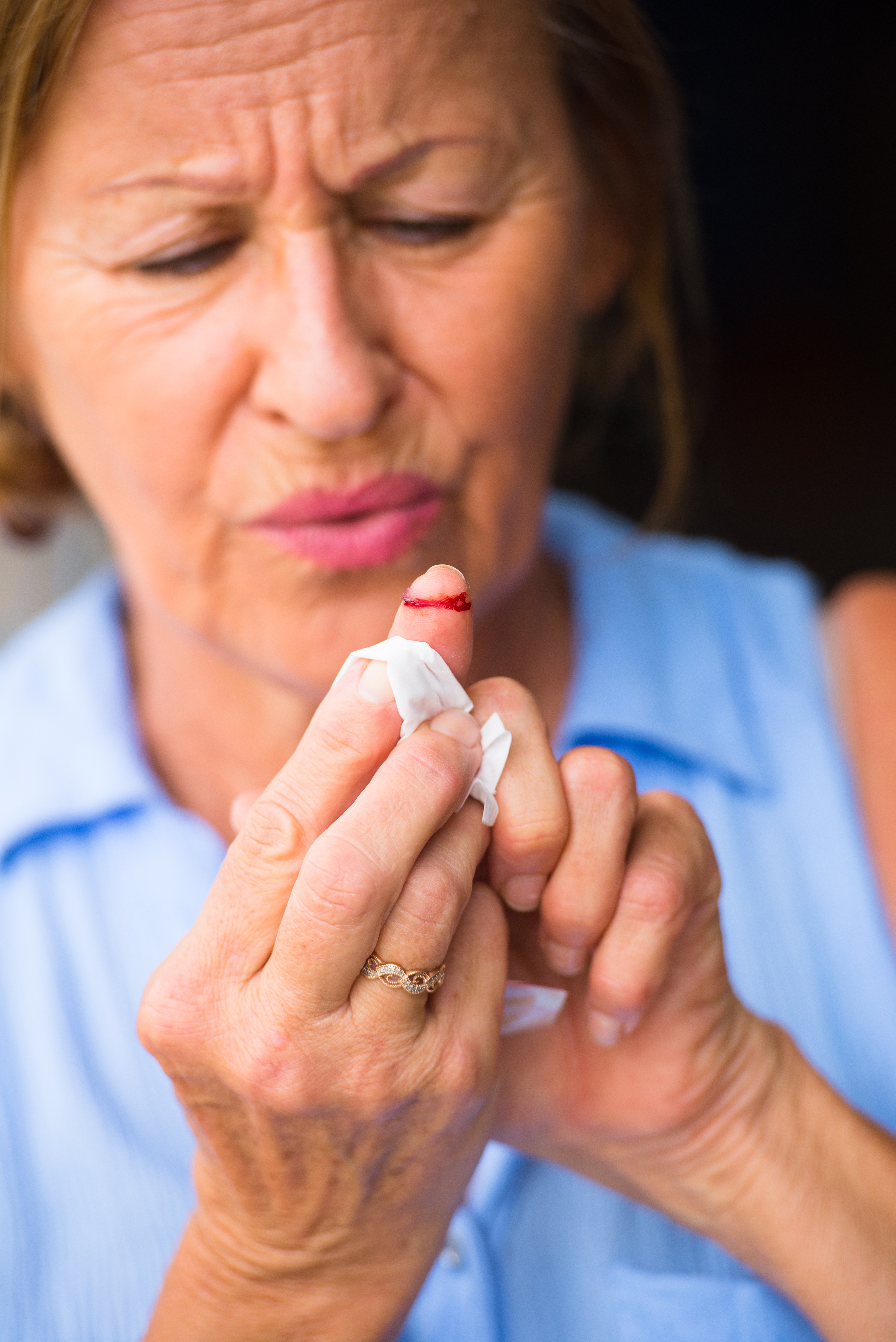 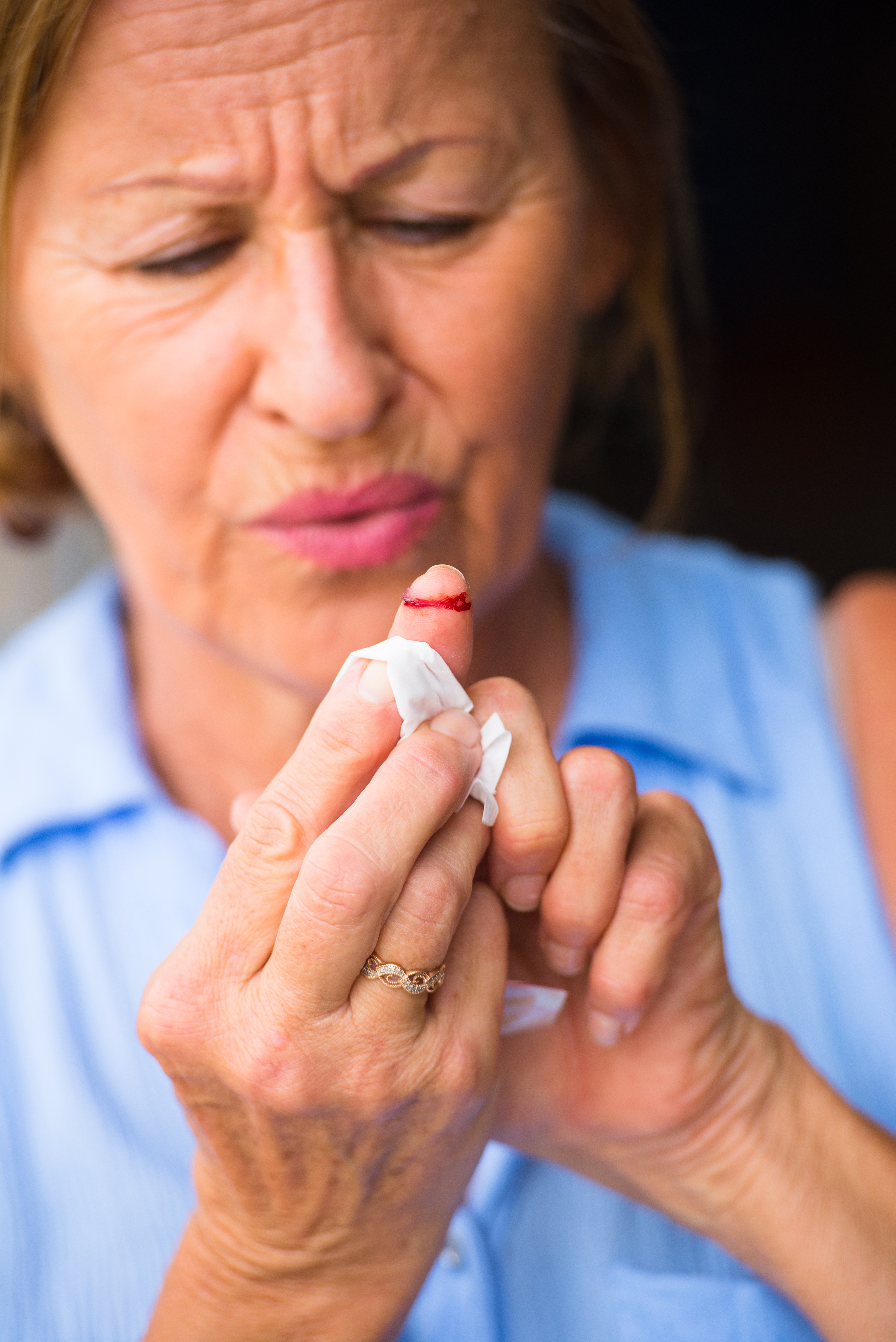 I’m 
bleeding.
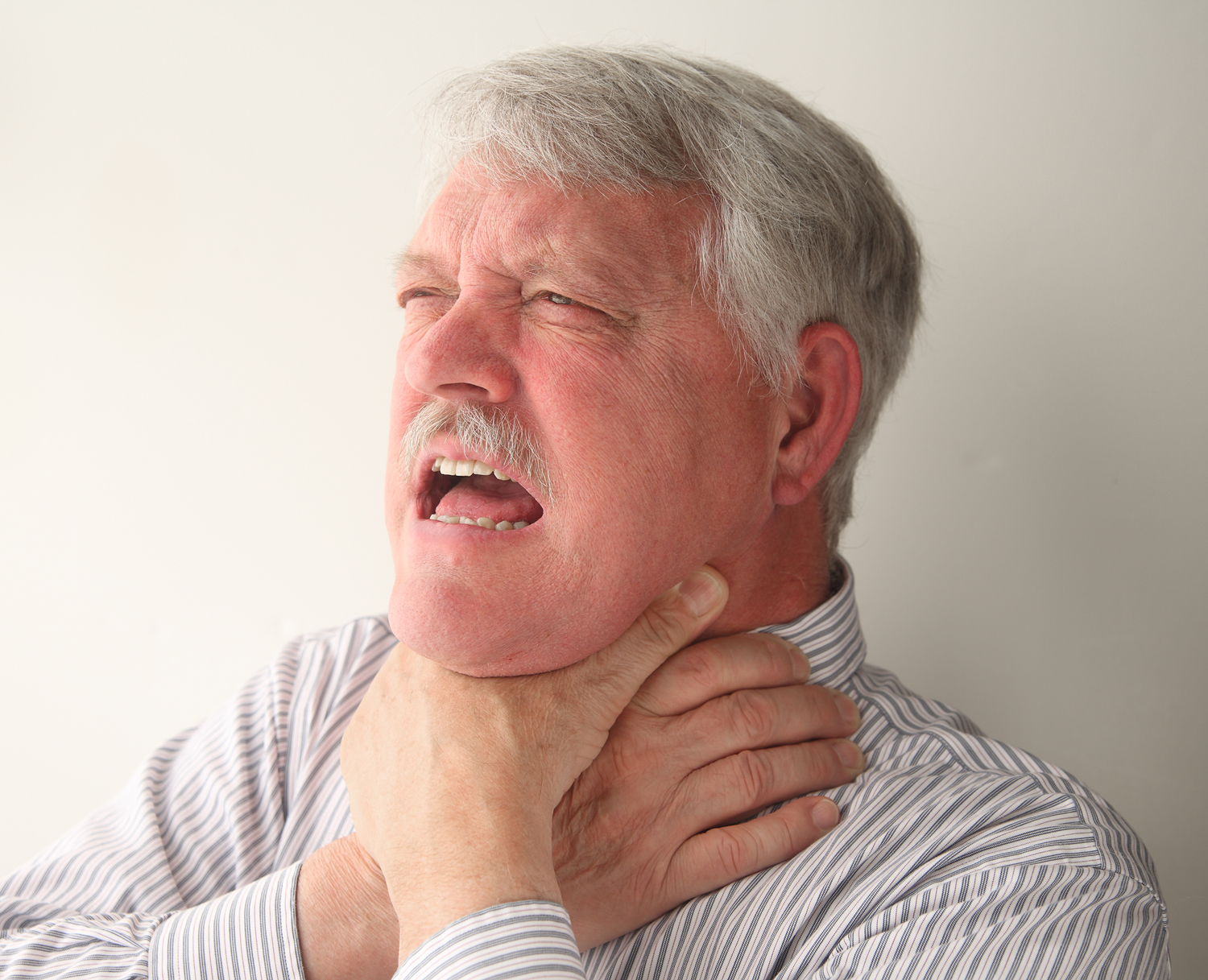 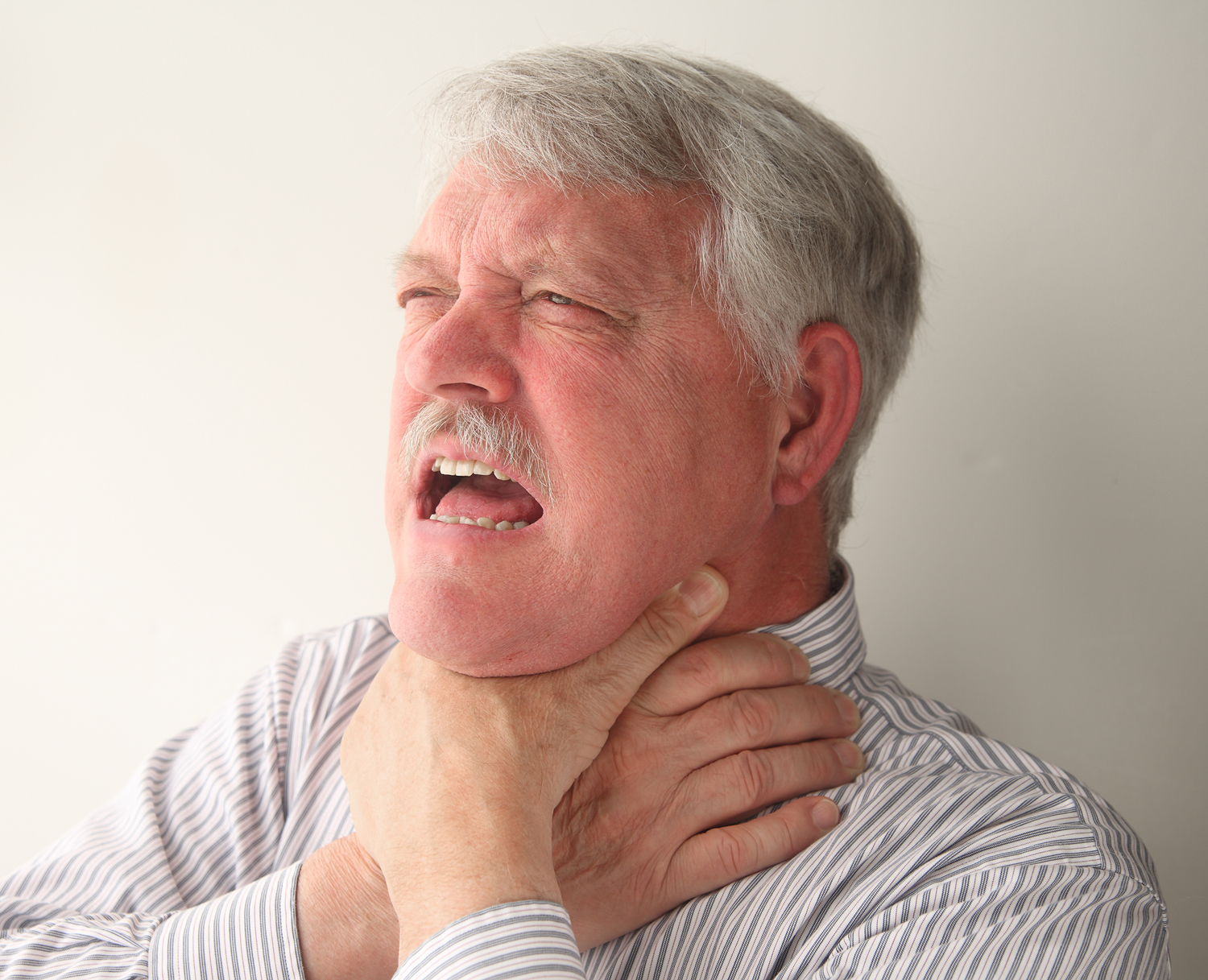 He’s 
choking.
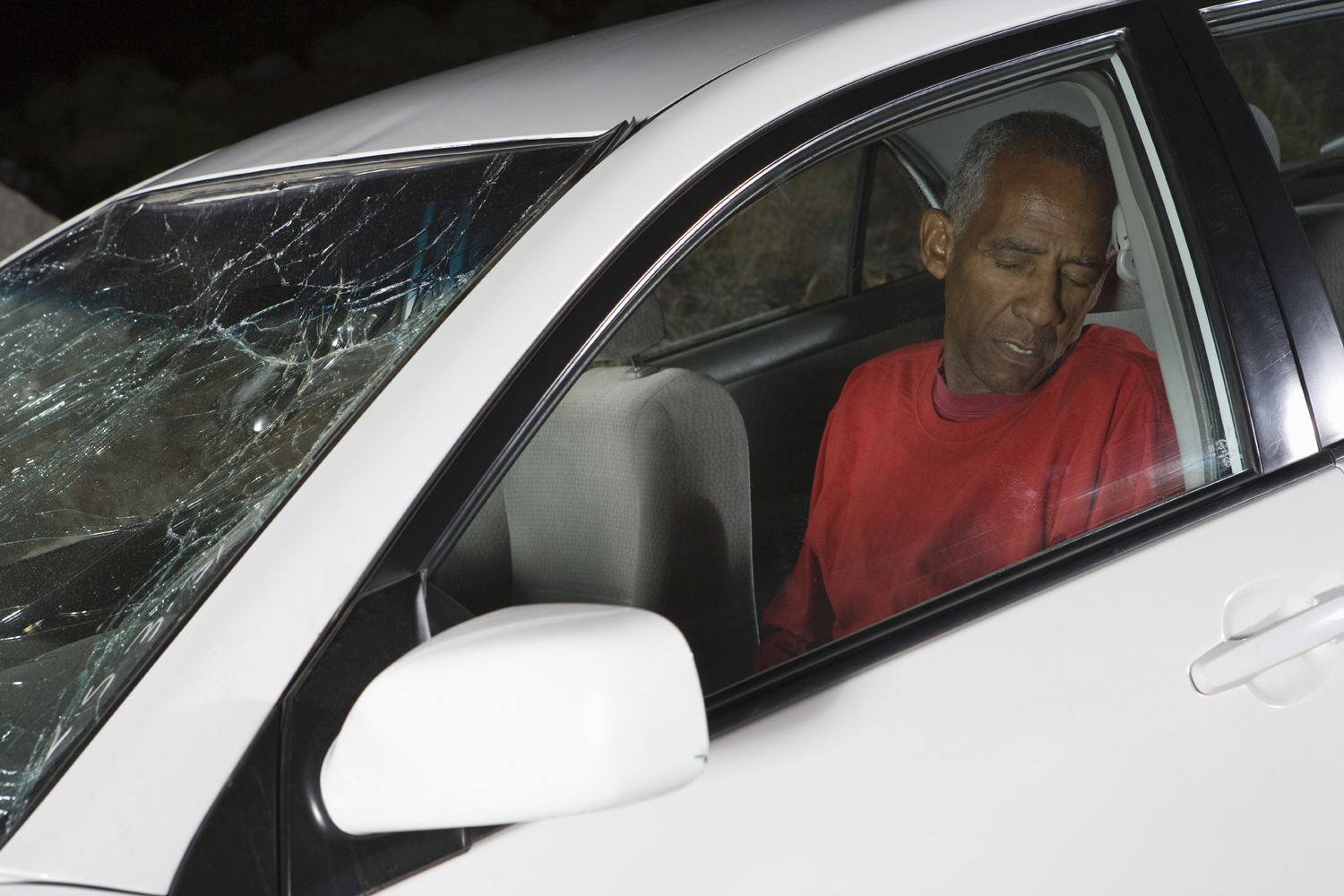 He’s 
unconscious.
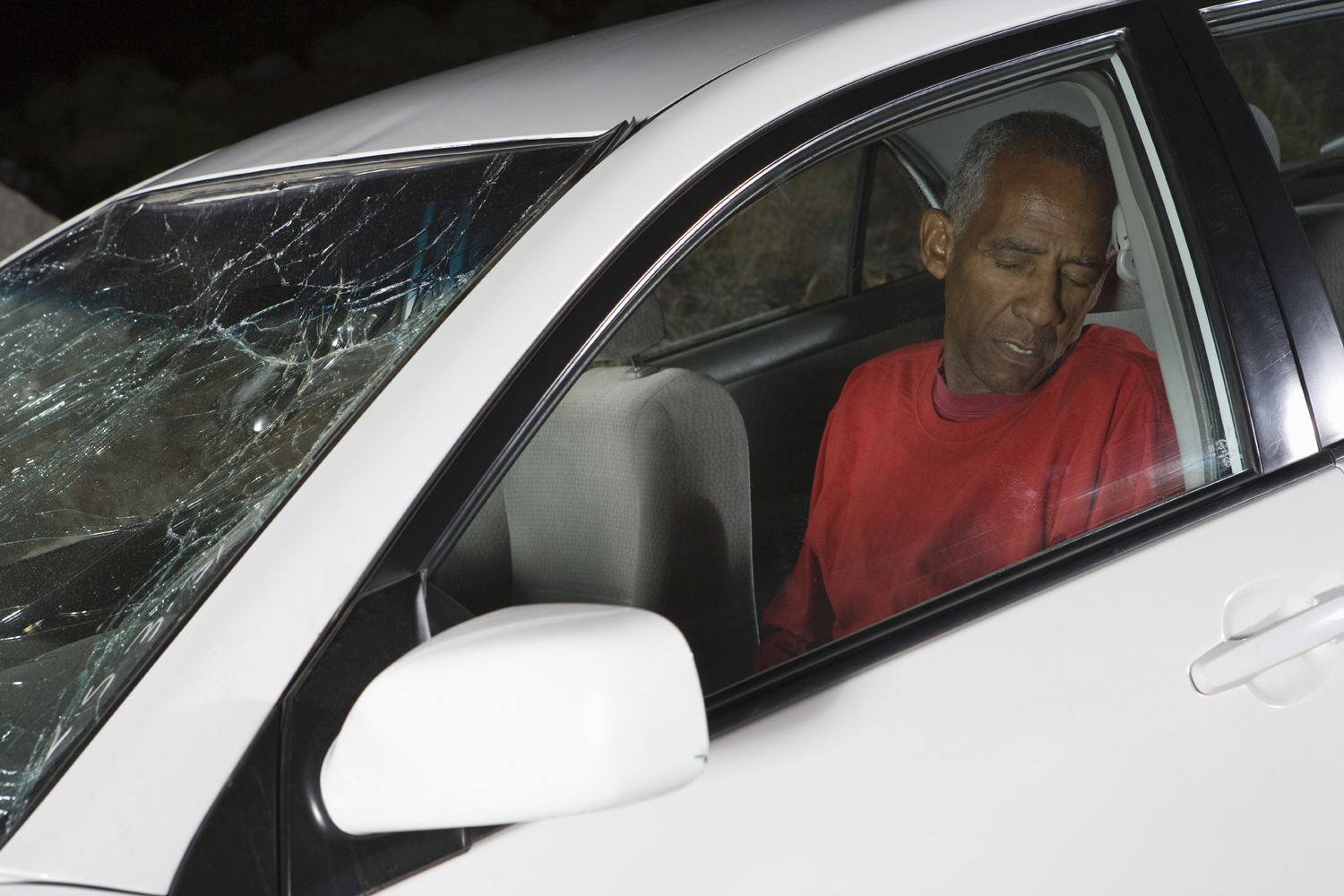 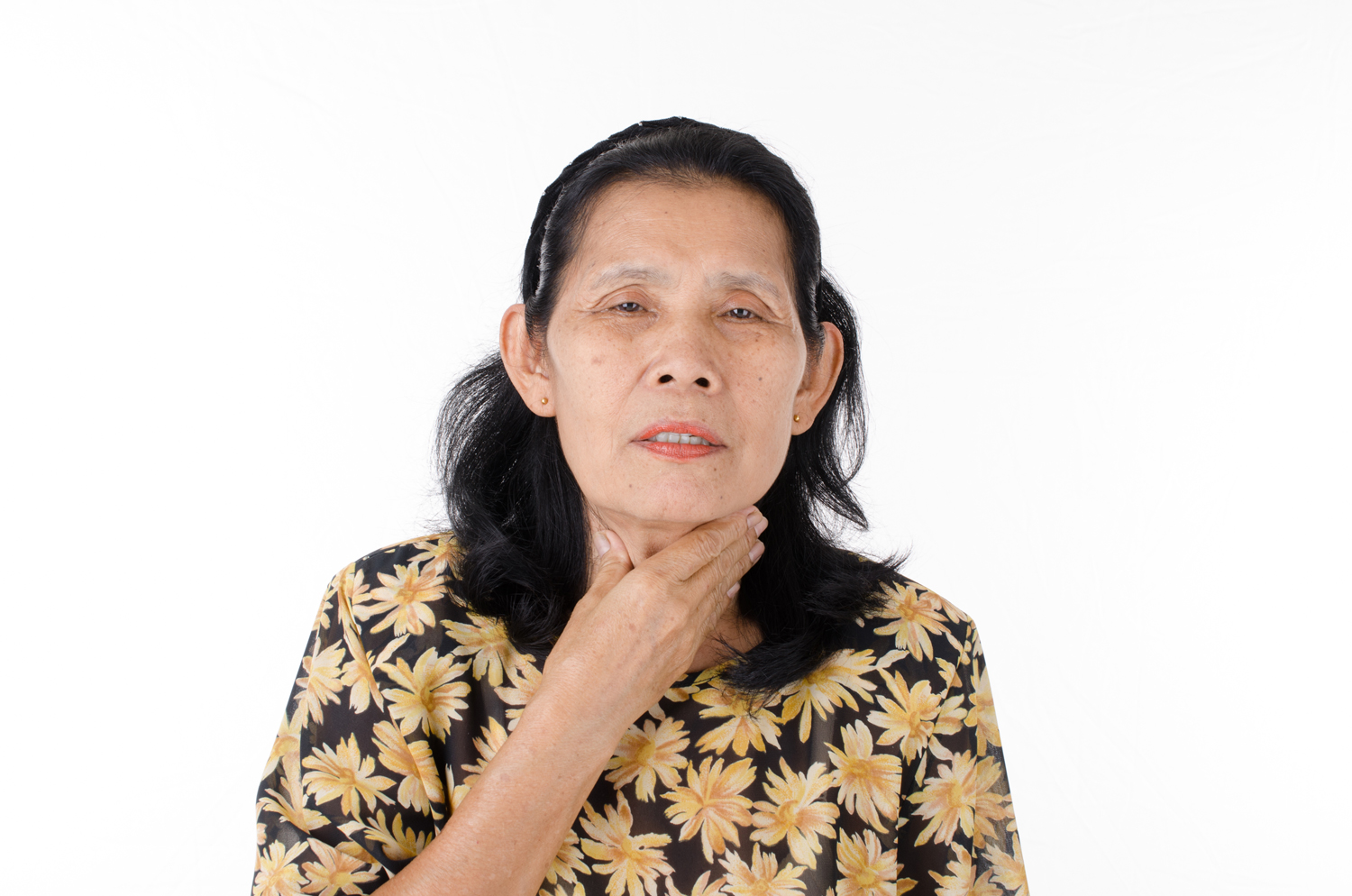 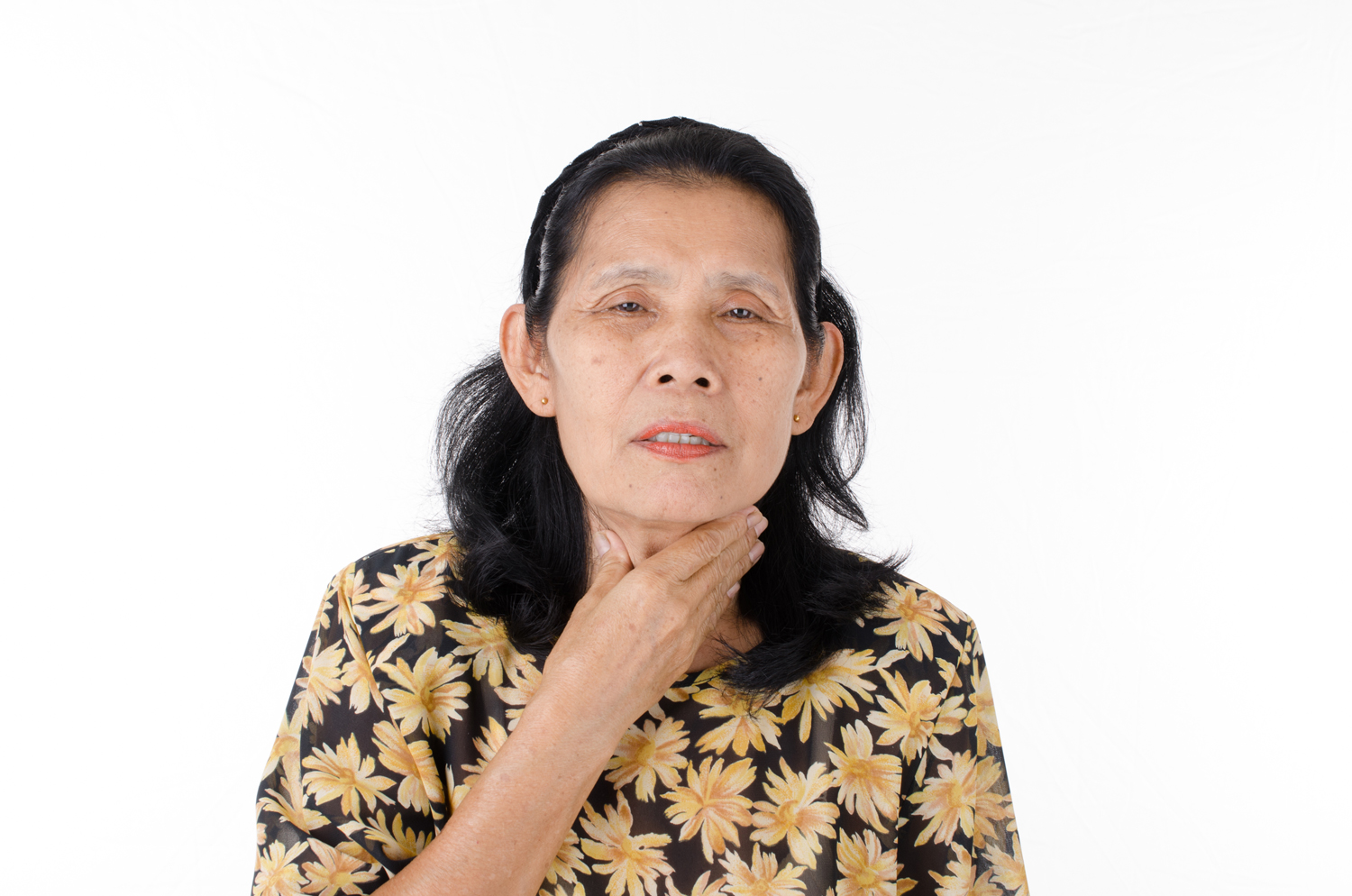 My
throat hurts.
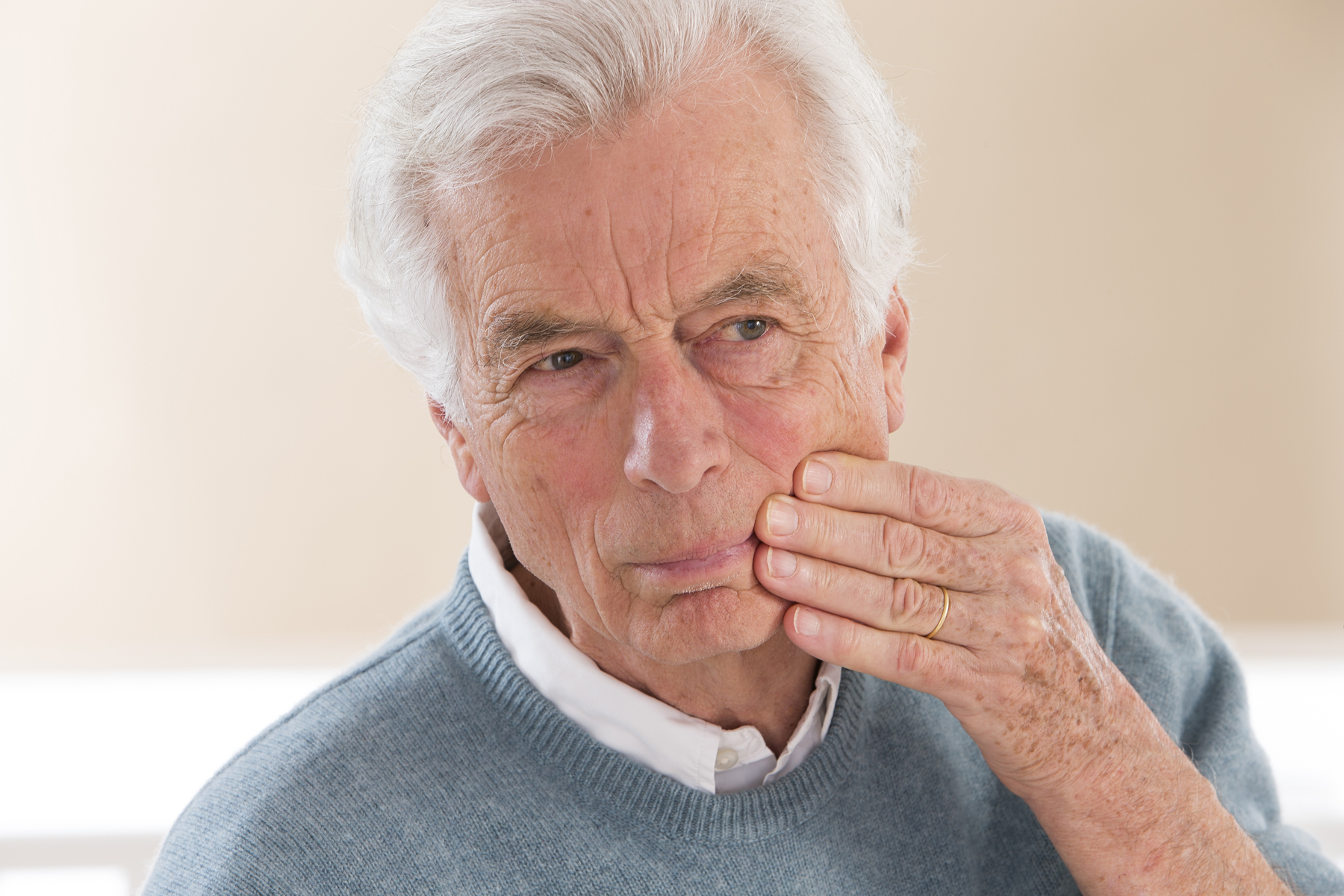 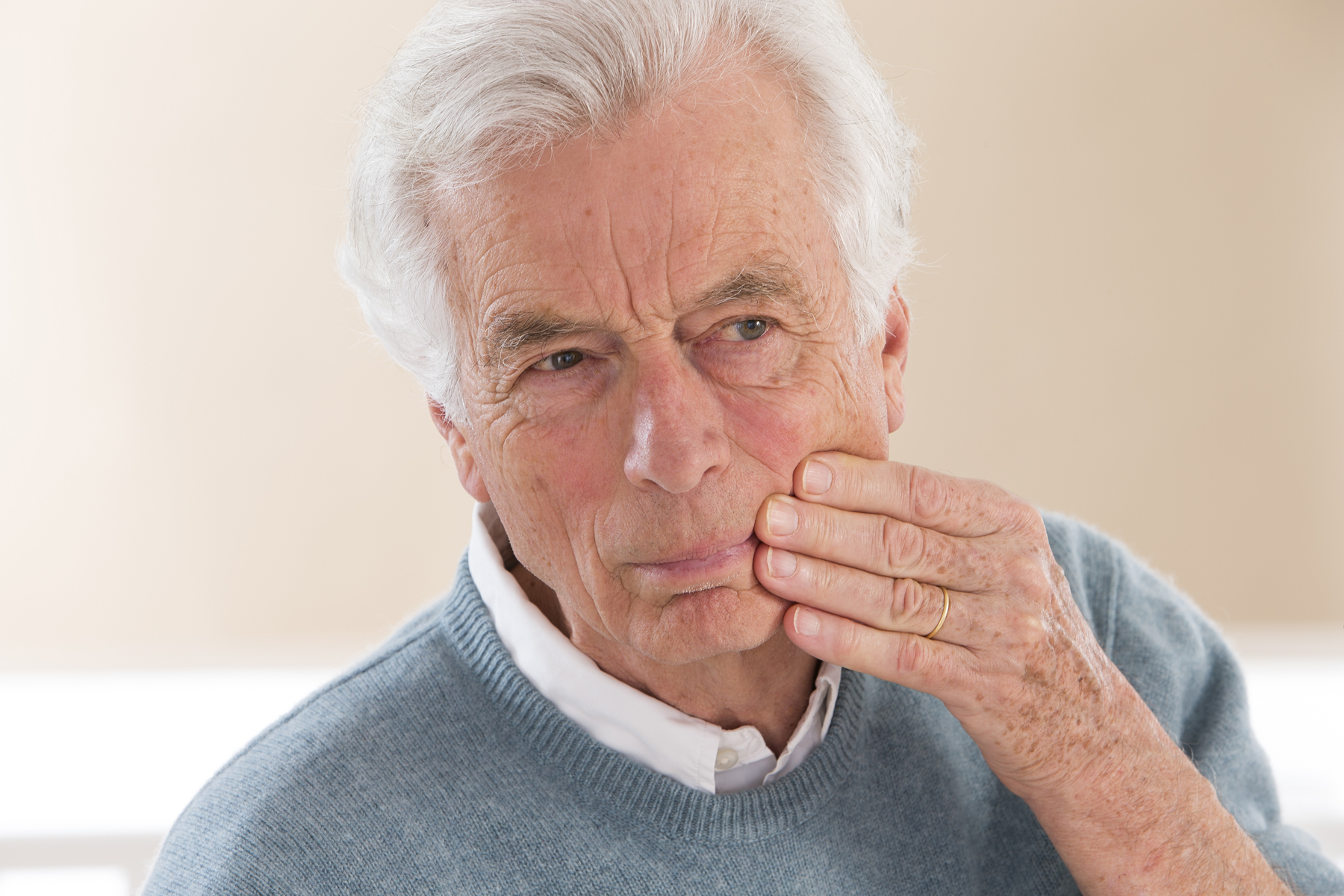 My 
tooth hurts.
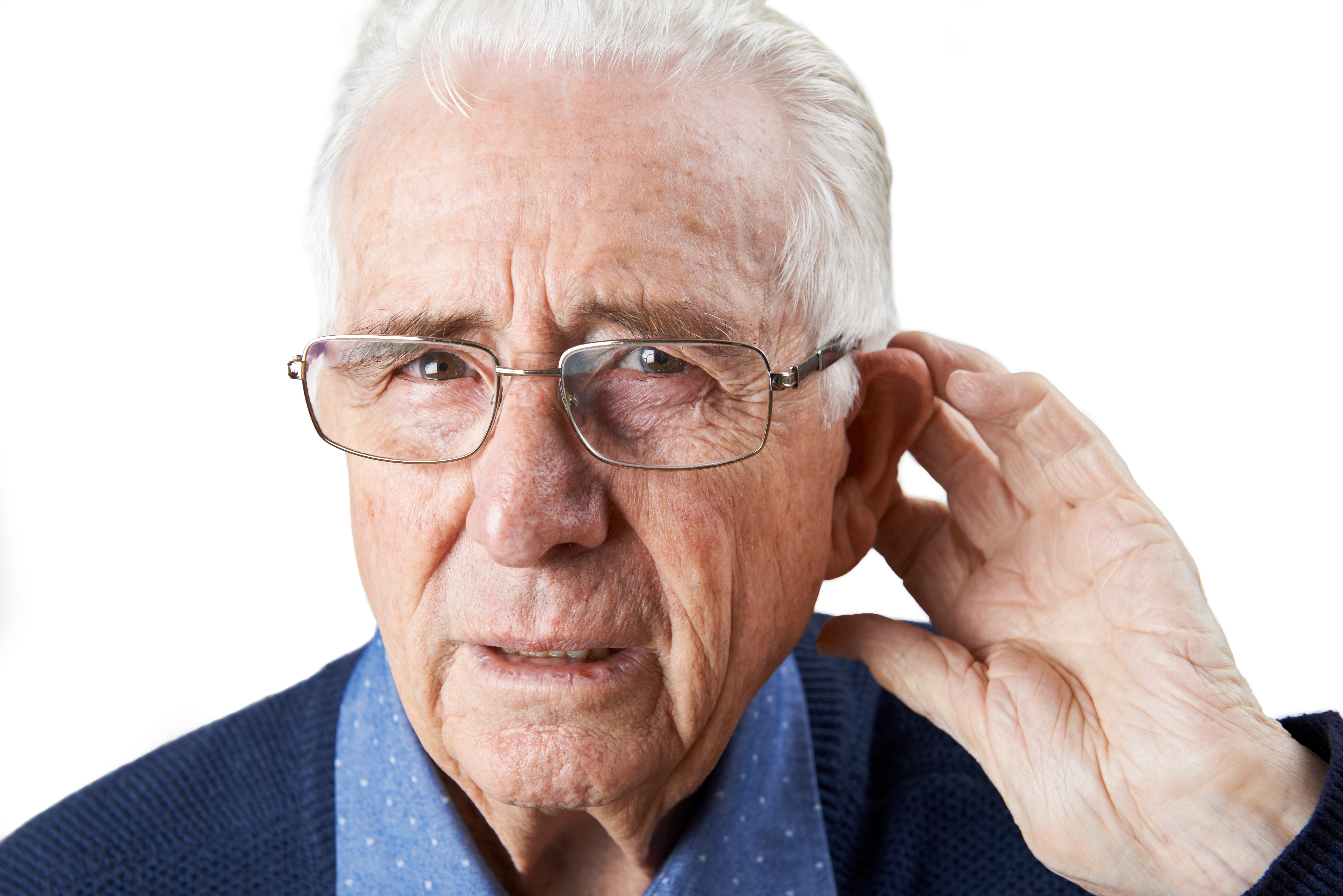 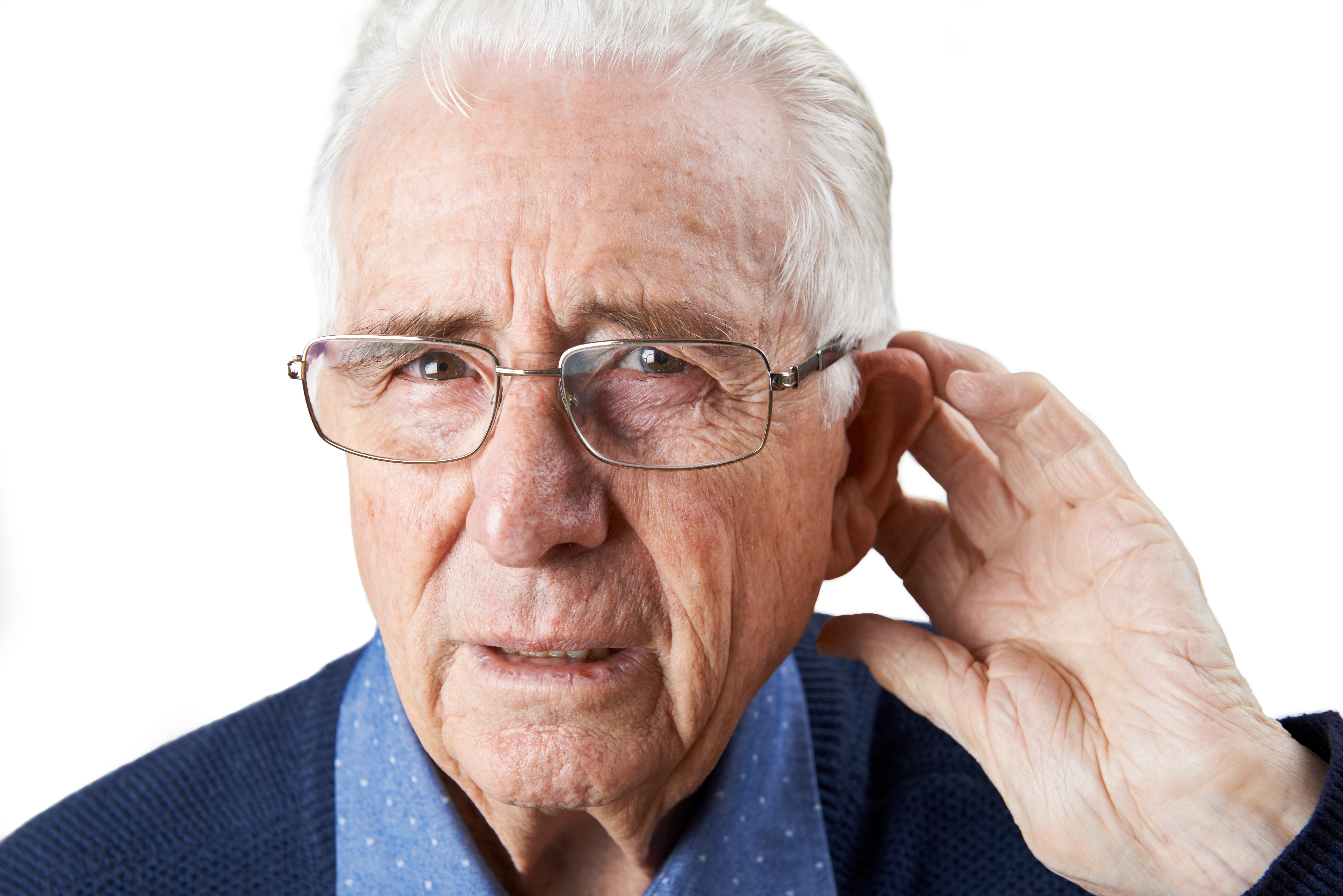 I can’t 
hear well.
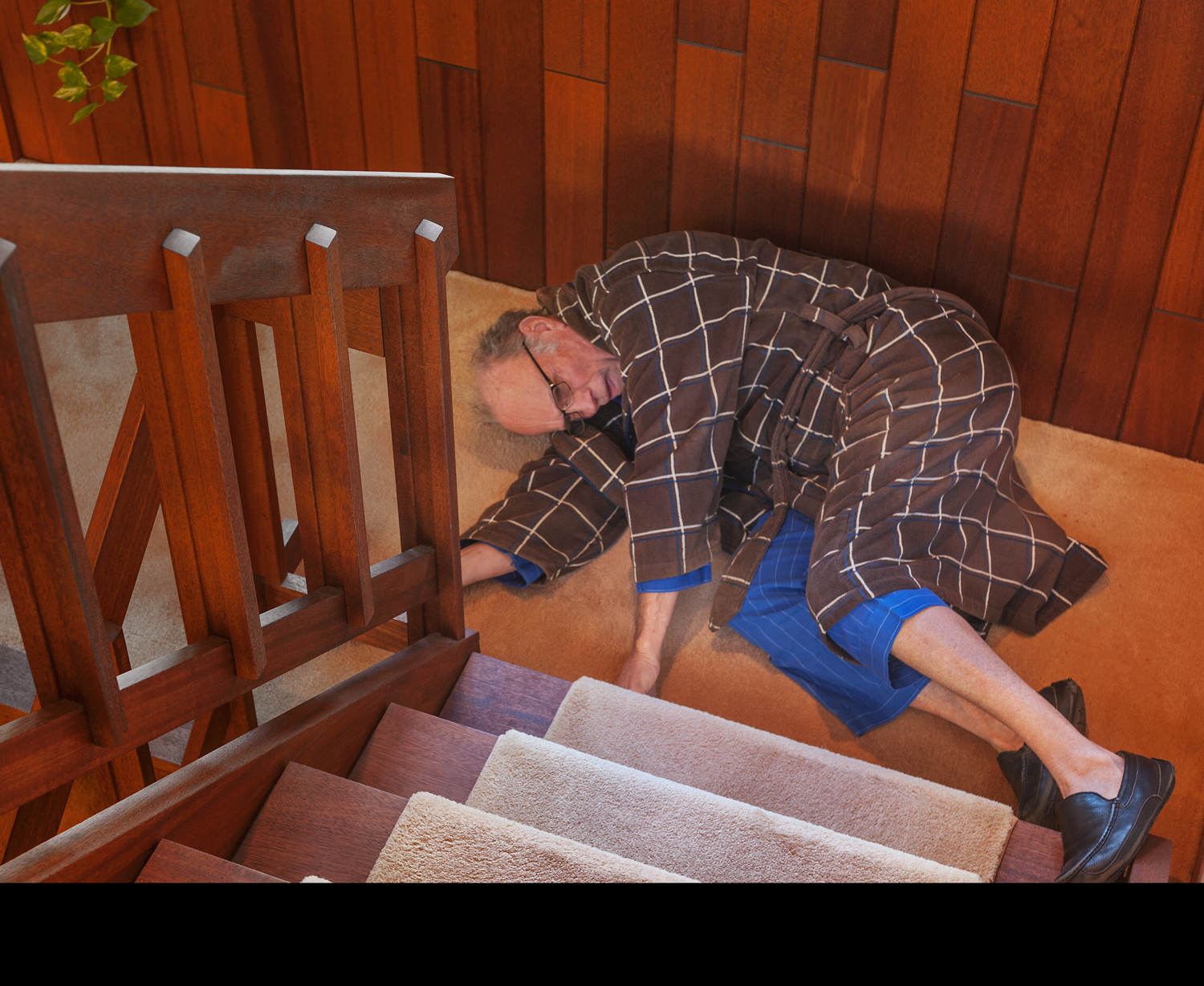 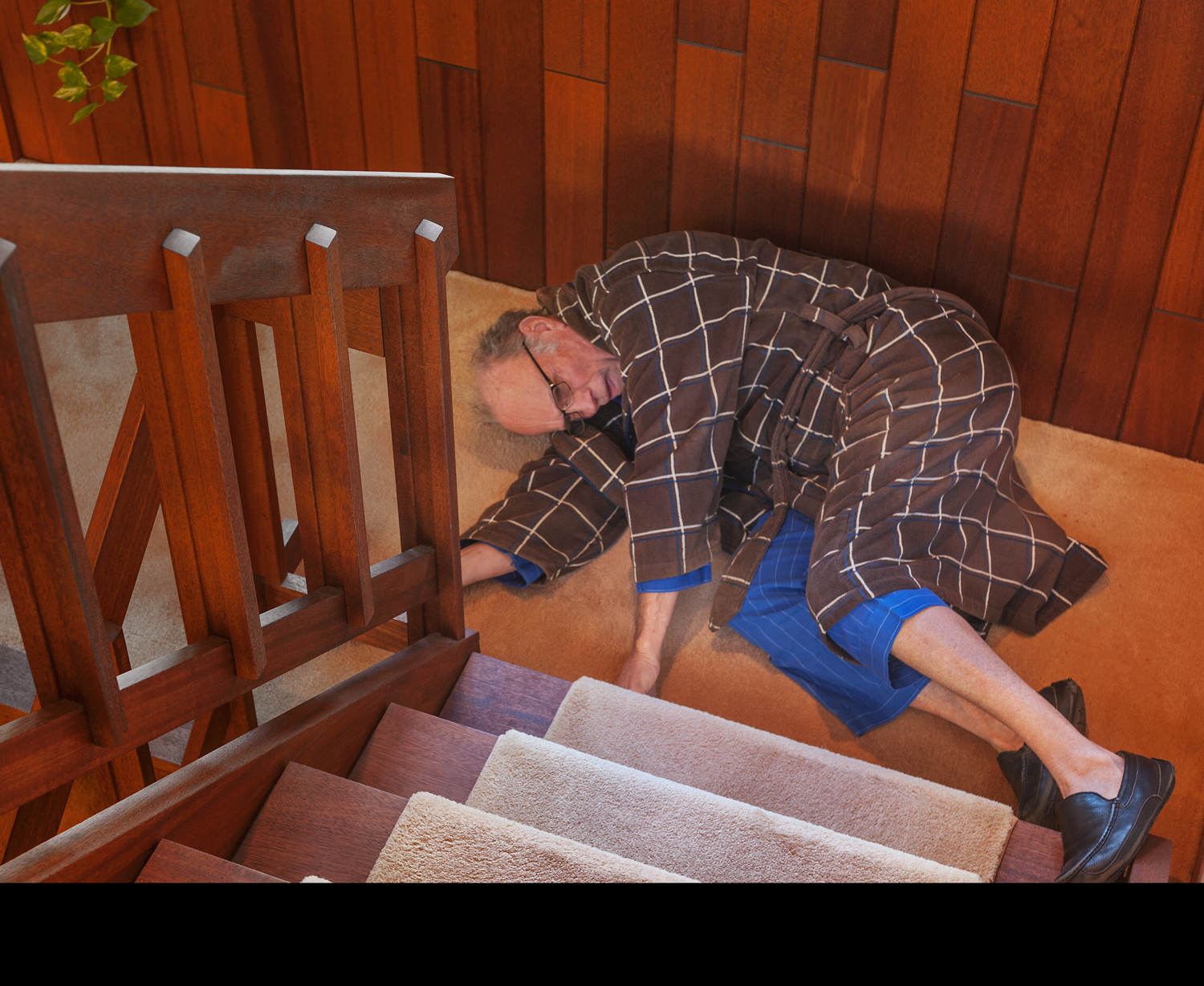 He
fell down.
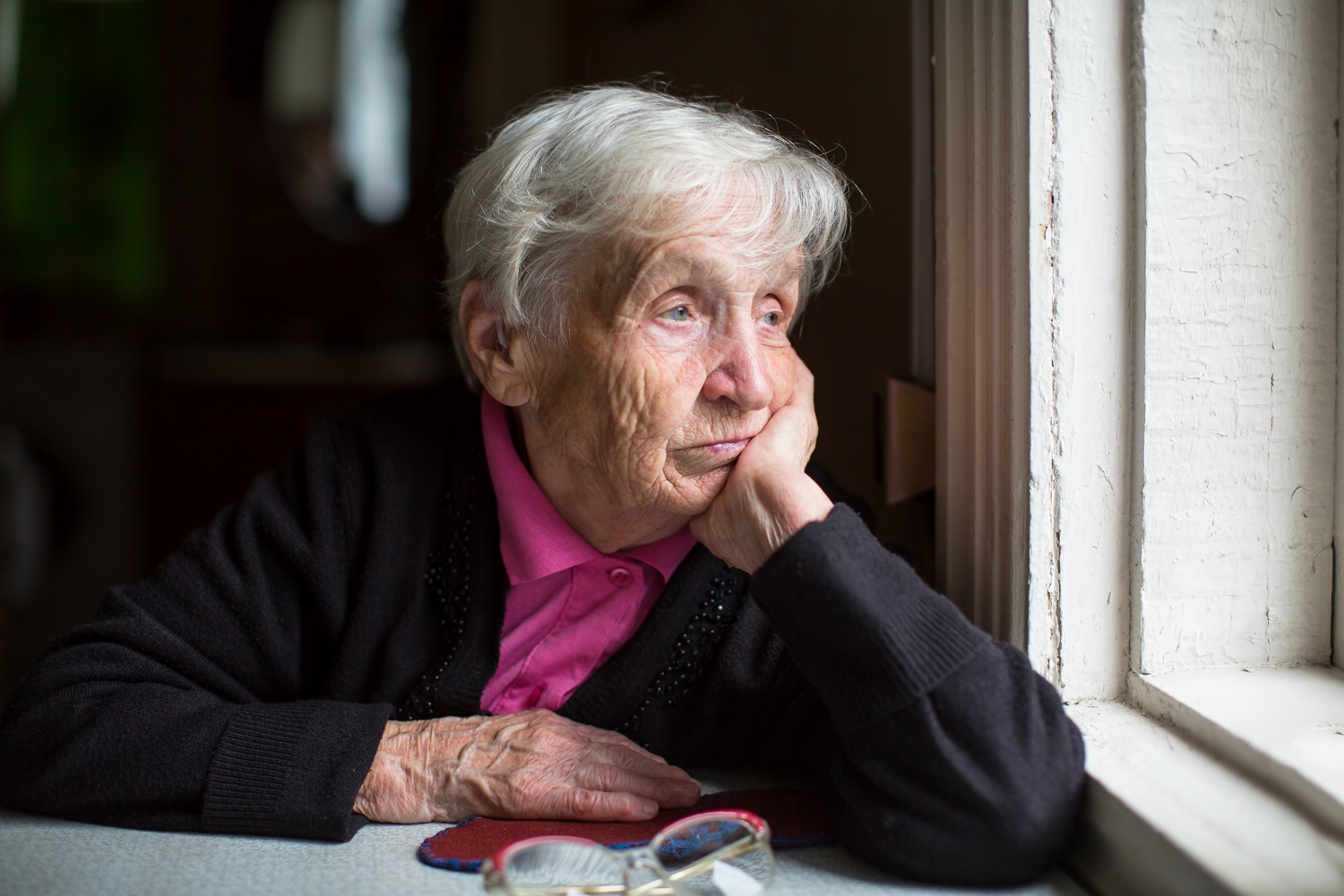 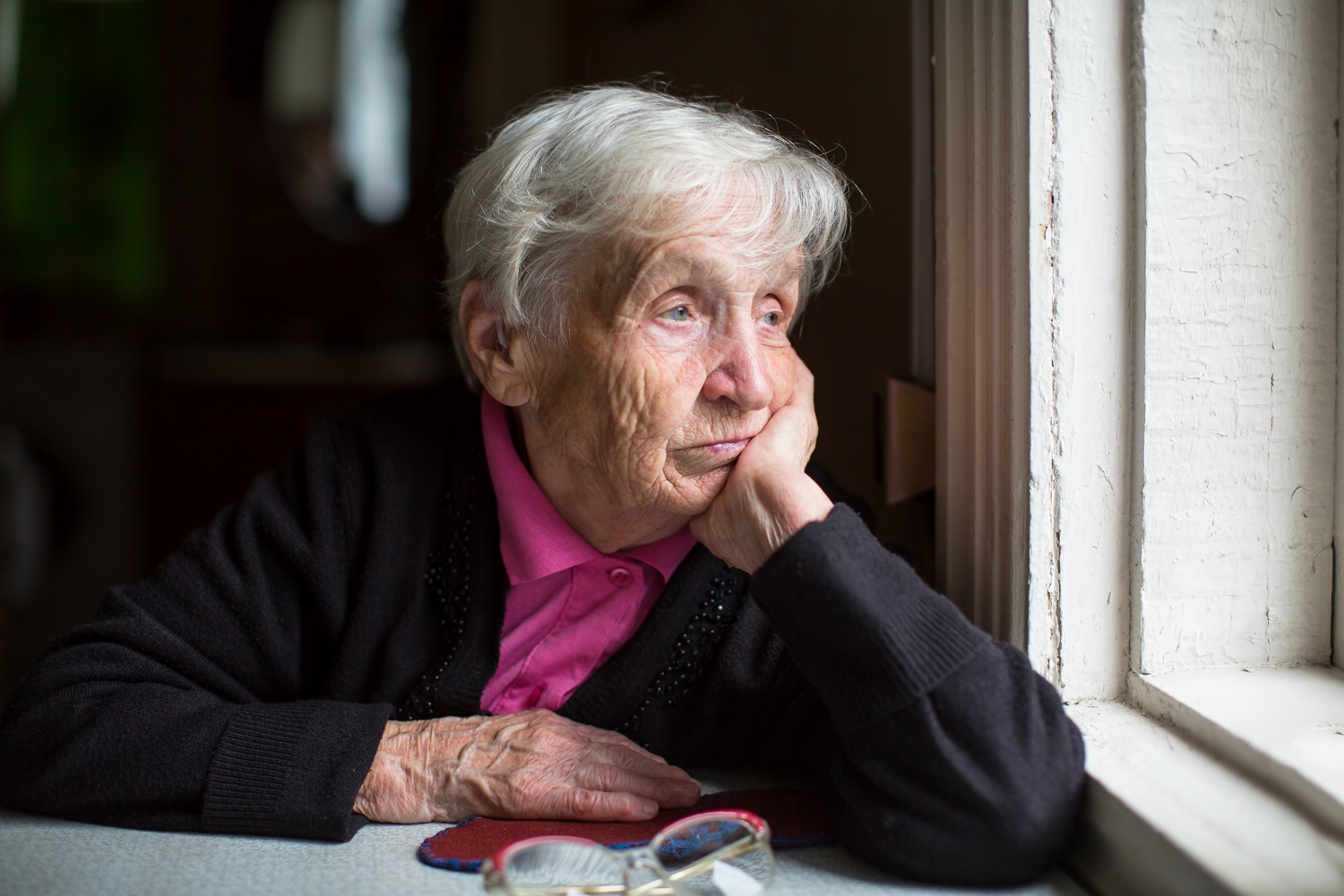 I feel 
depressed.